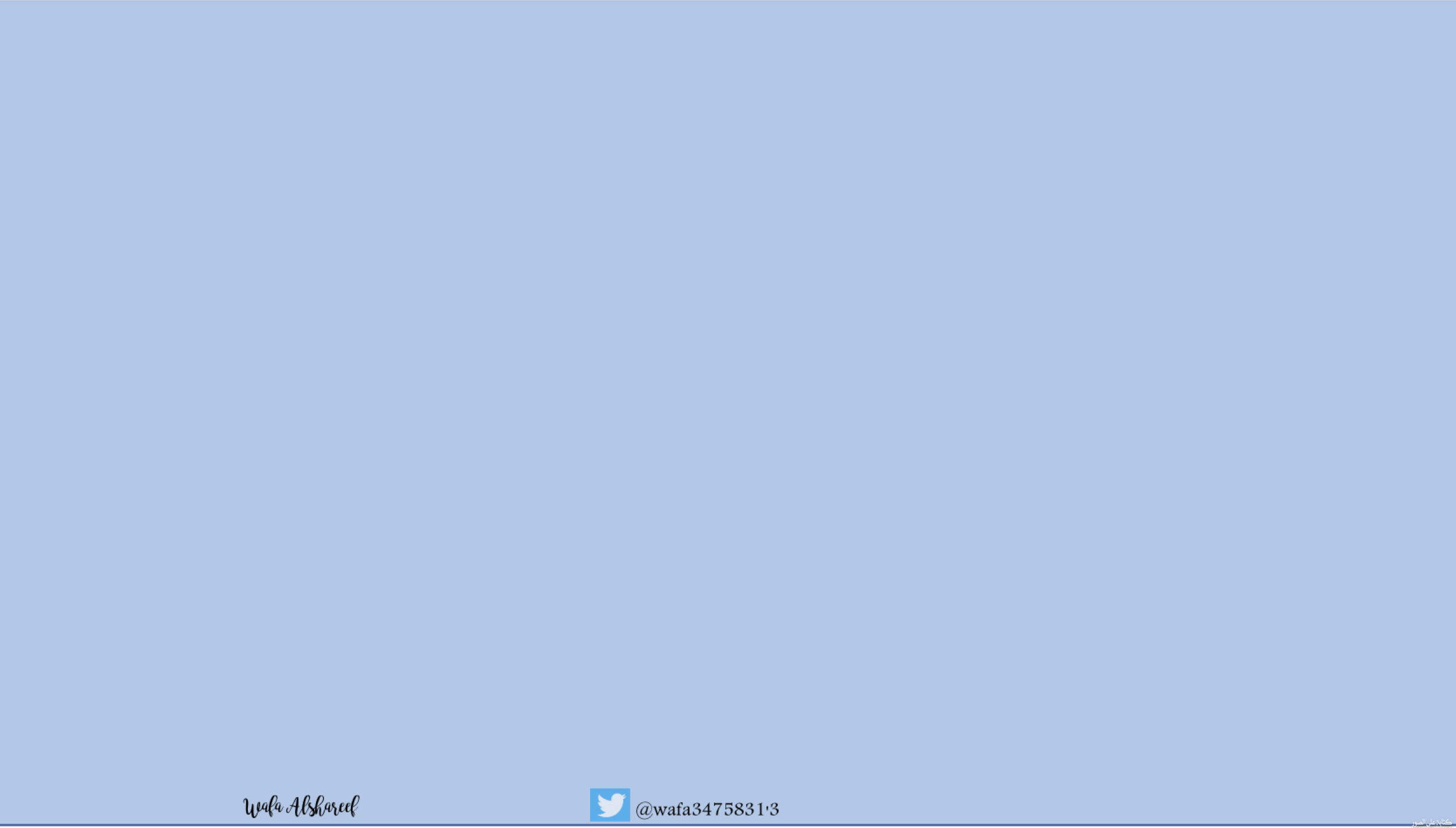 ٤-٤
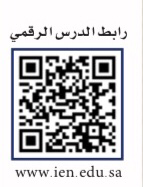 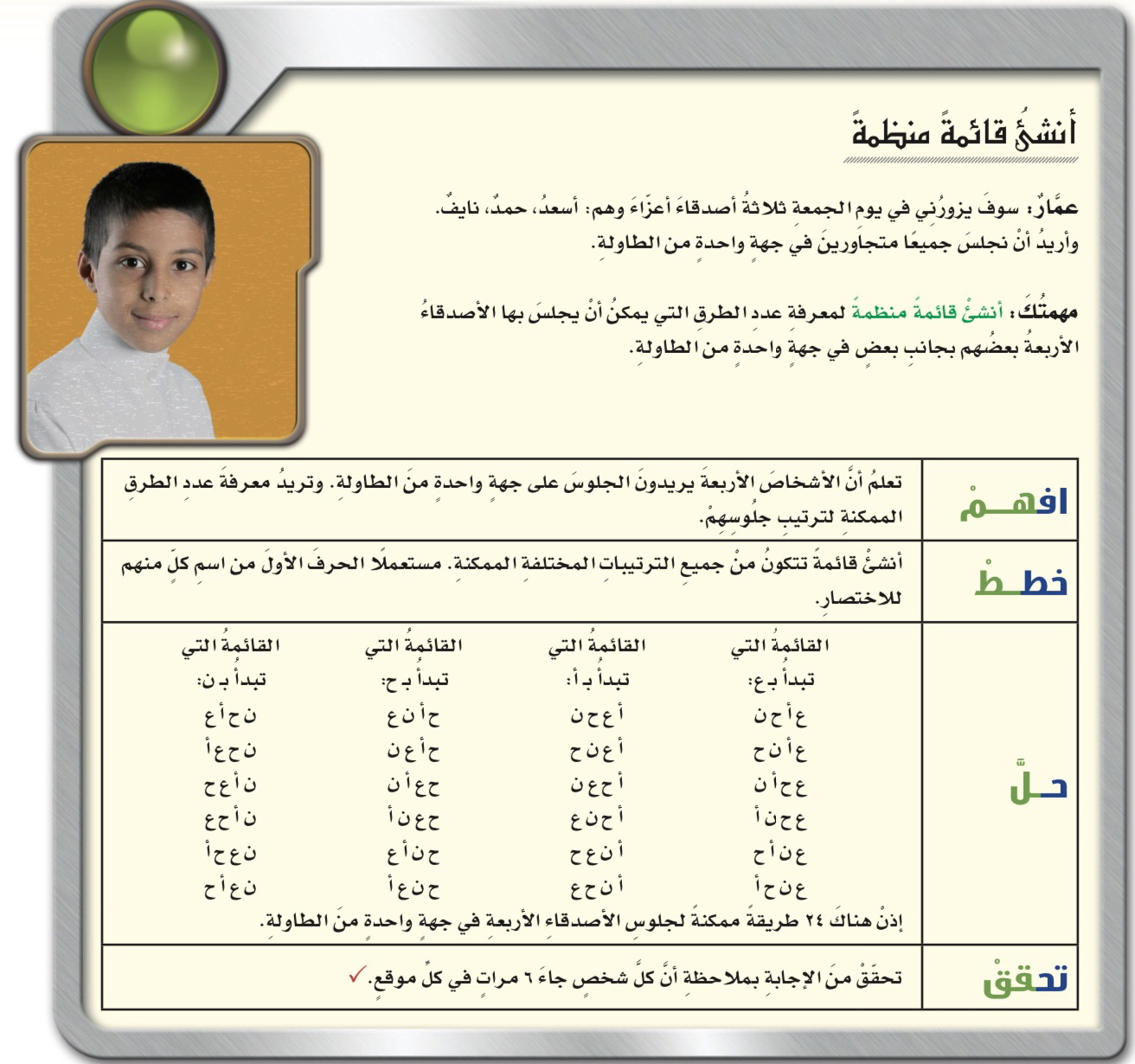 خطة حل المسألة
فكرة الدرس : 
 أحل المسائل باستعمال خطة " انشاء قائمة منظمة "
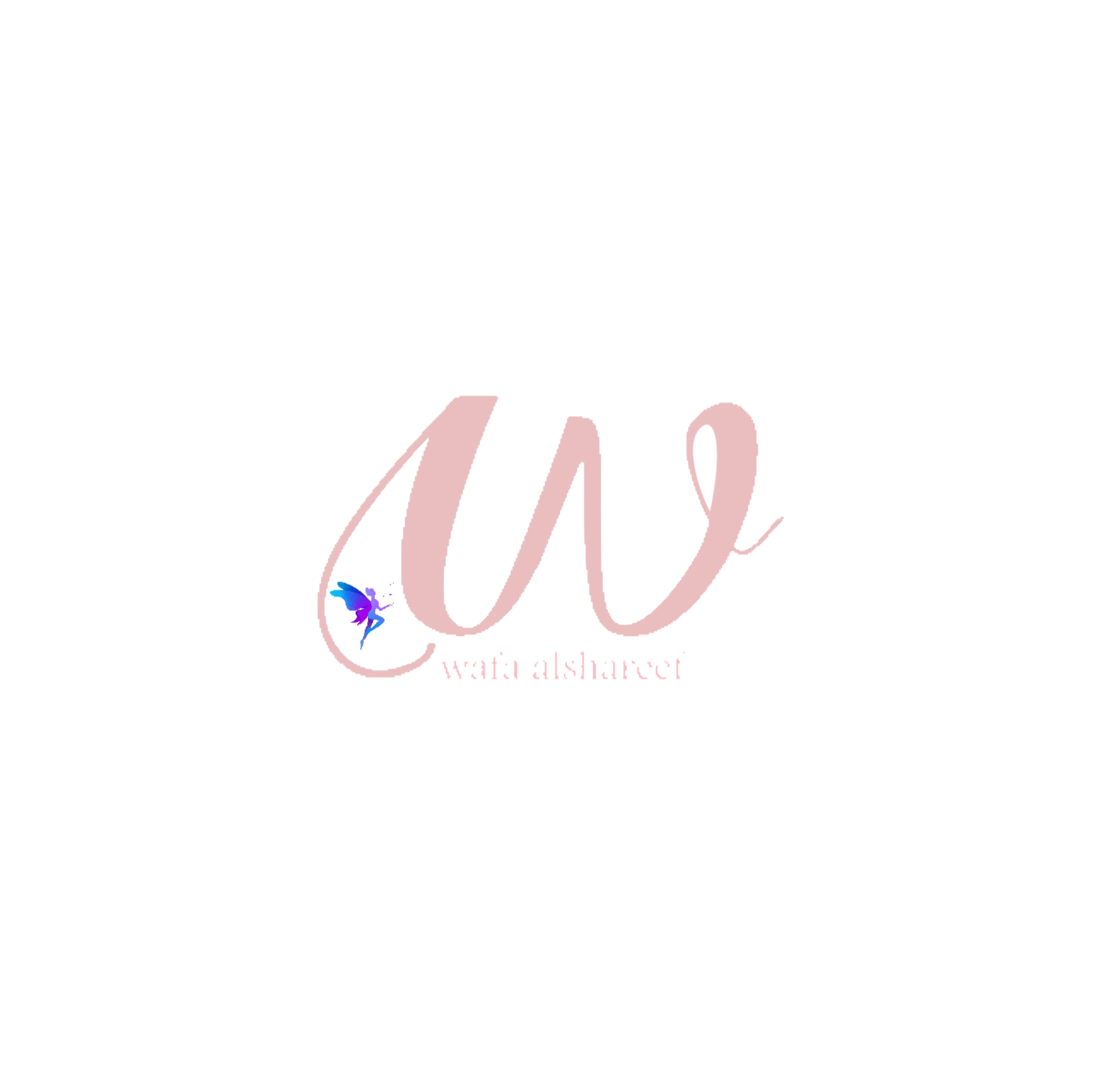 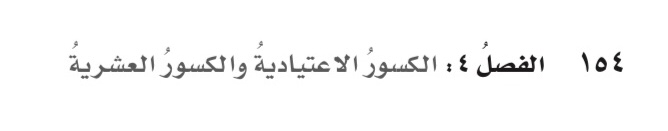 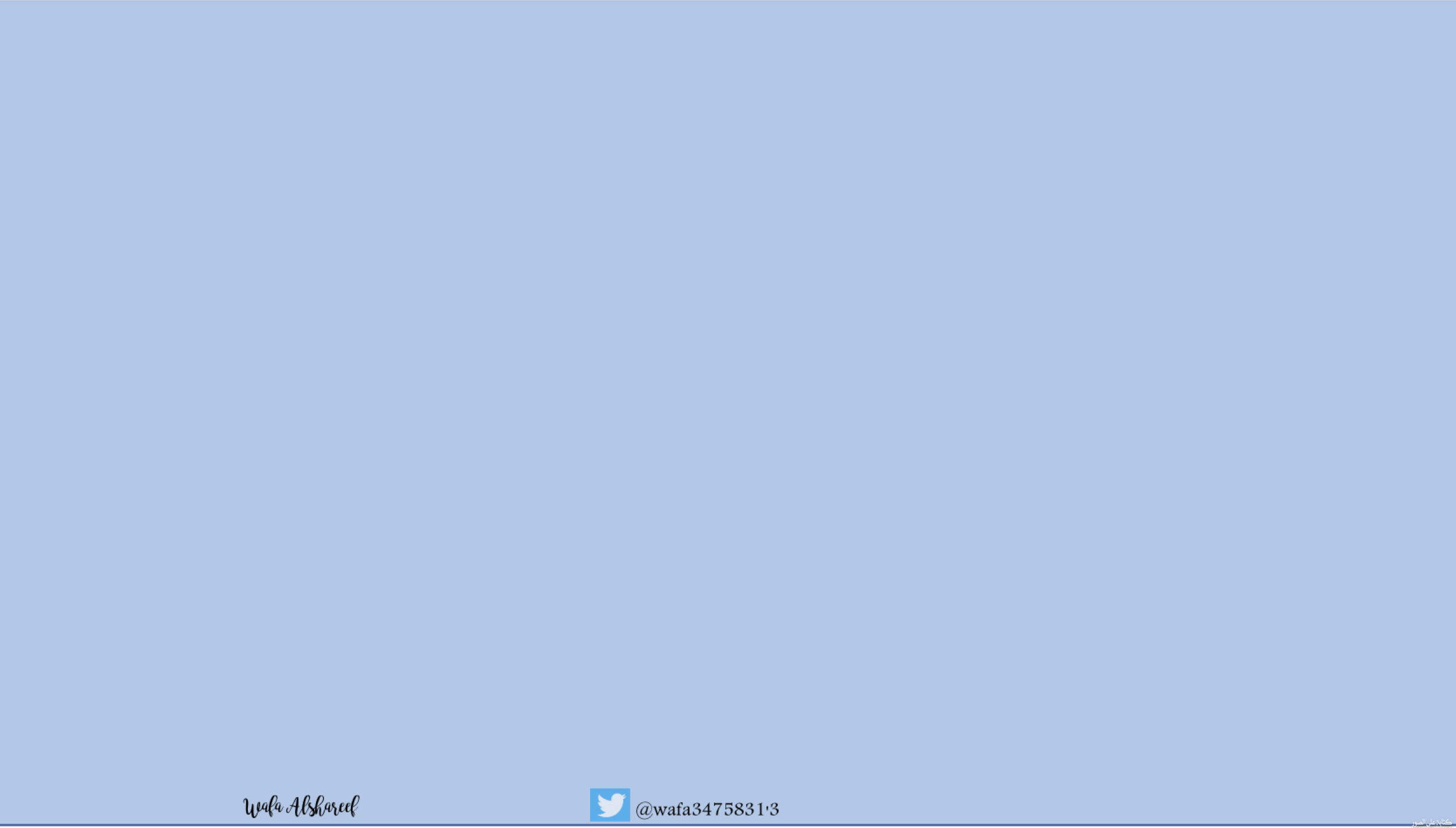 ٤-٤
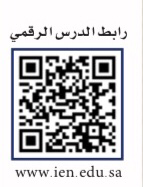 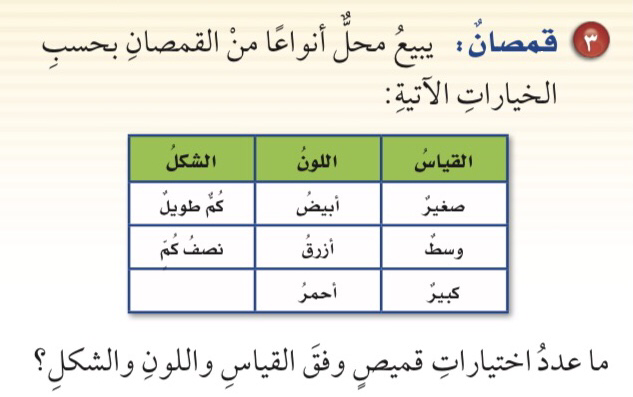 خطة حل المسألة
فكرة الدرس : 
 أحل المسائل باستعمال خطة " انشاء قائمة منظمة "
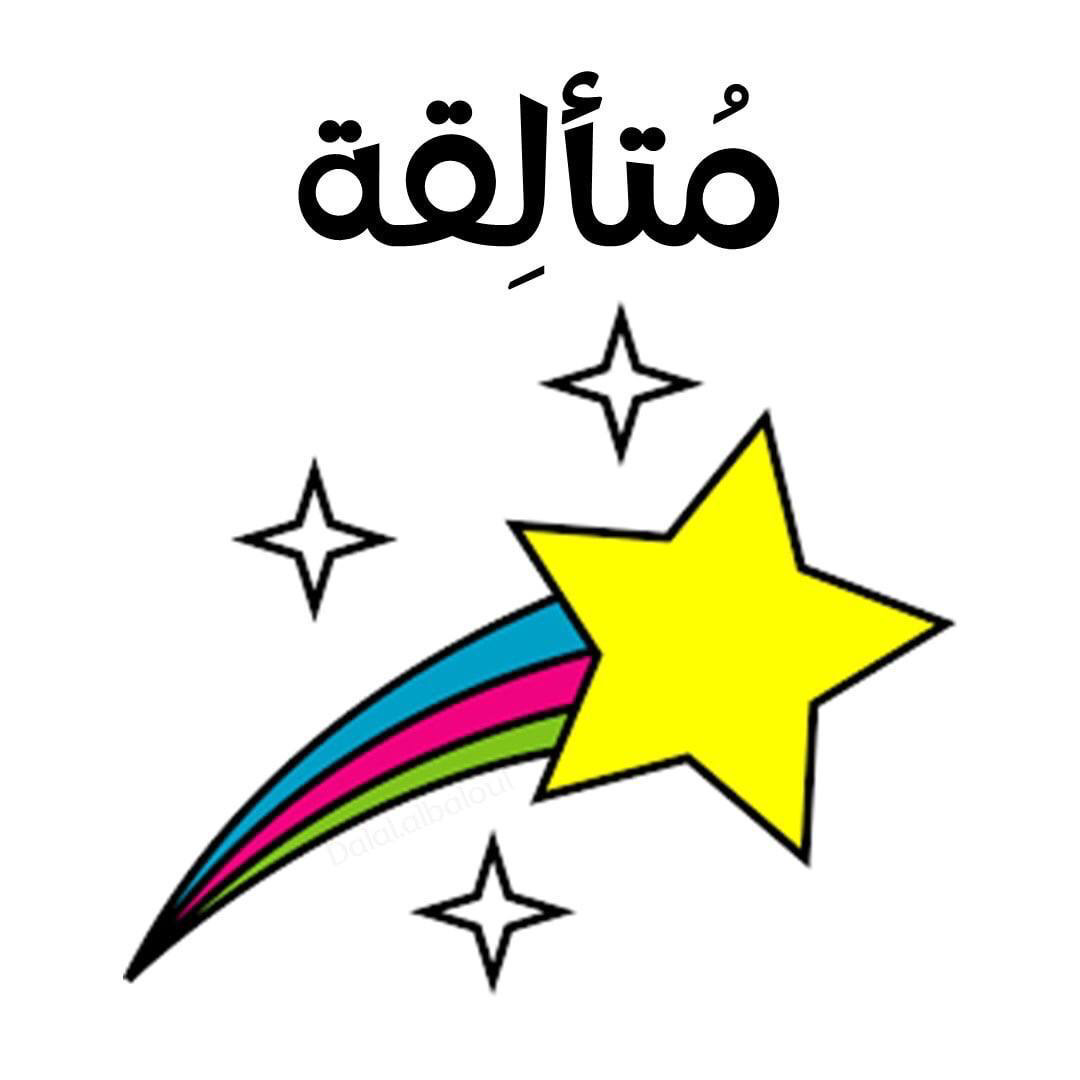 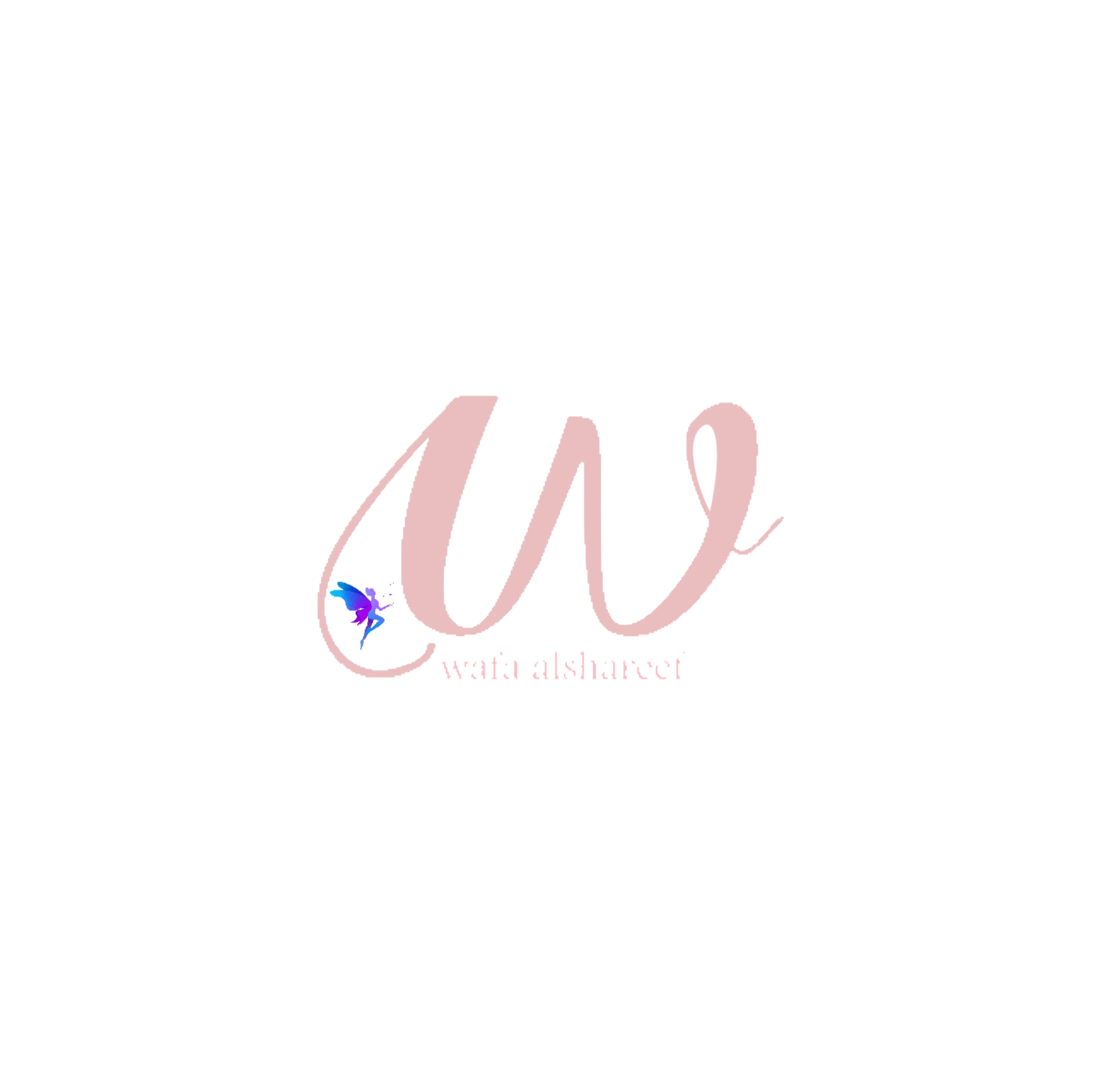 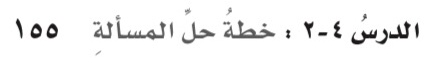 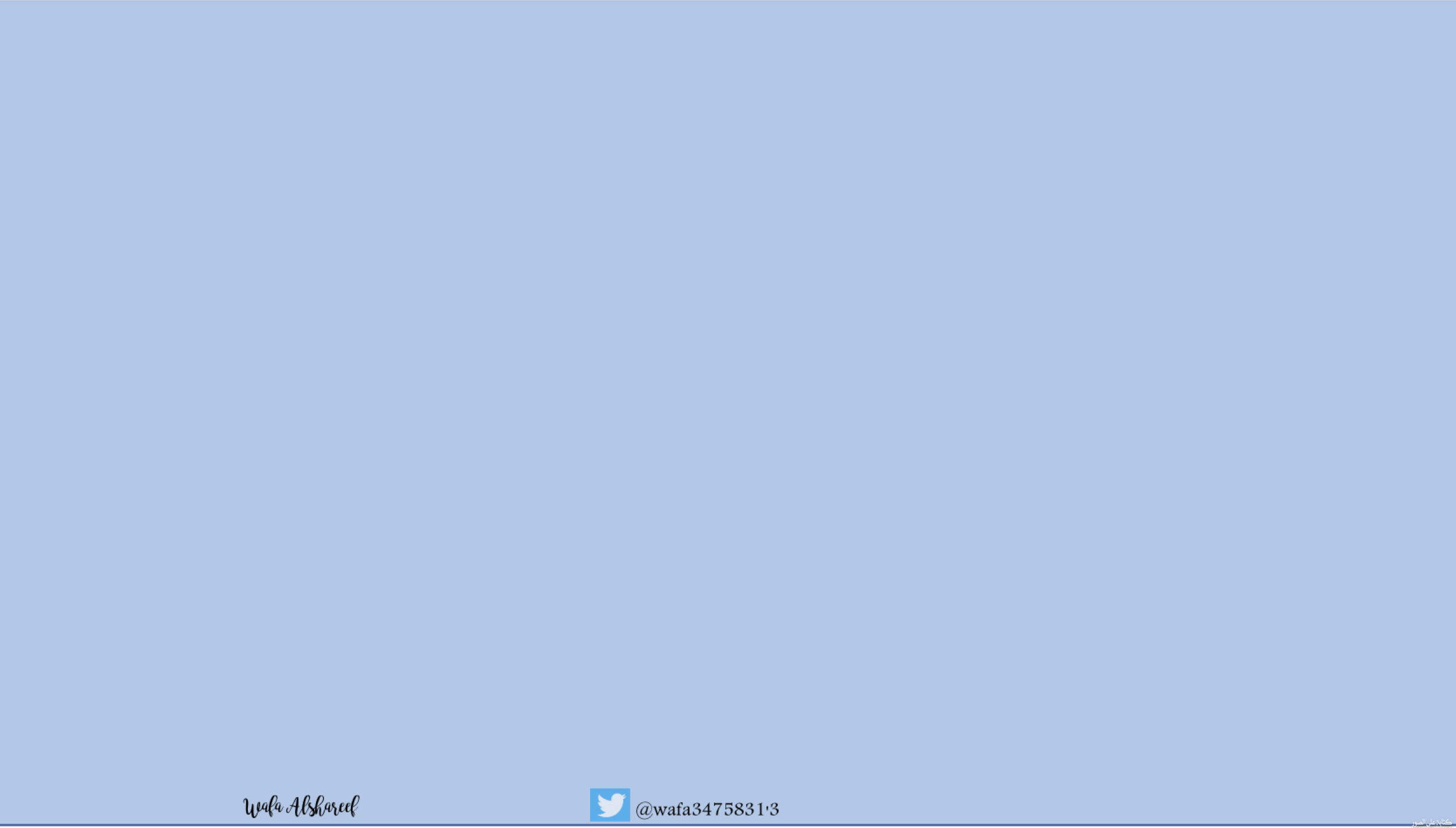 ٤-٤
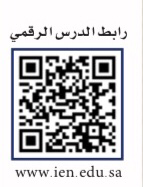 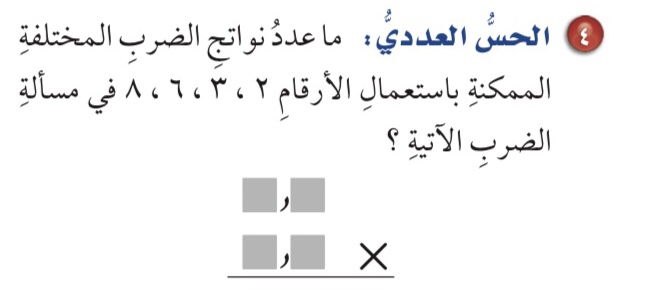 خطة حل المسألة
فكرة الدرس : 
 أحل المسائل باستعمال خطة " انشاء قائمة منظمة "
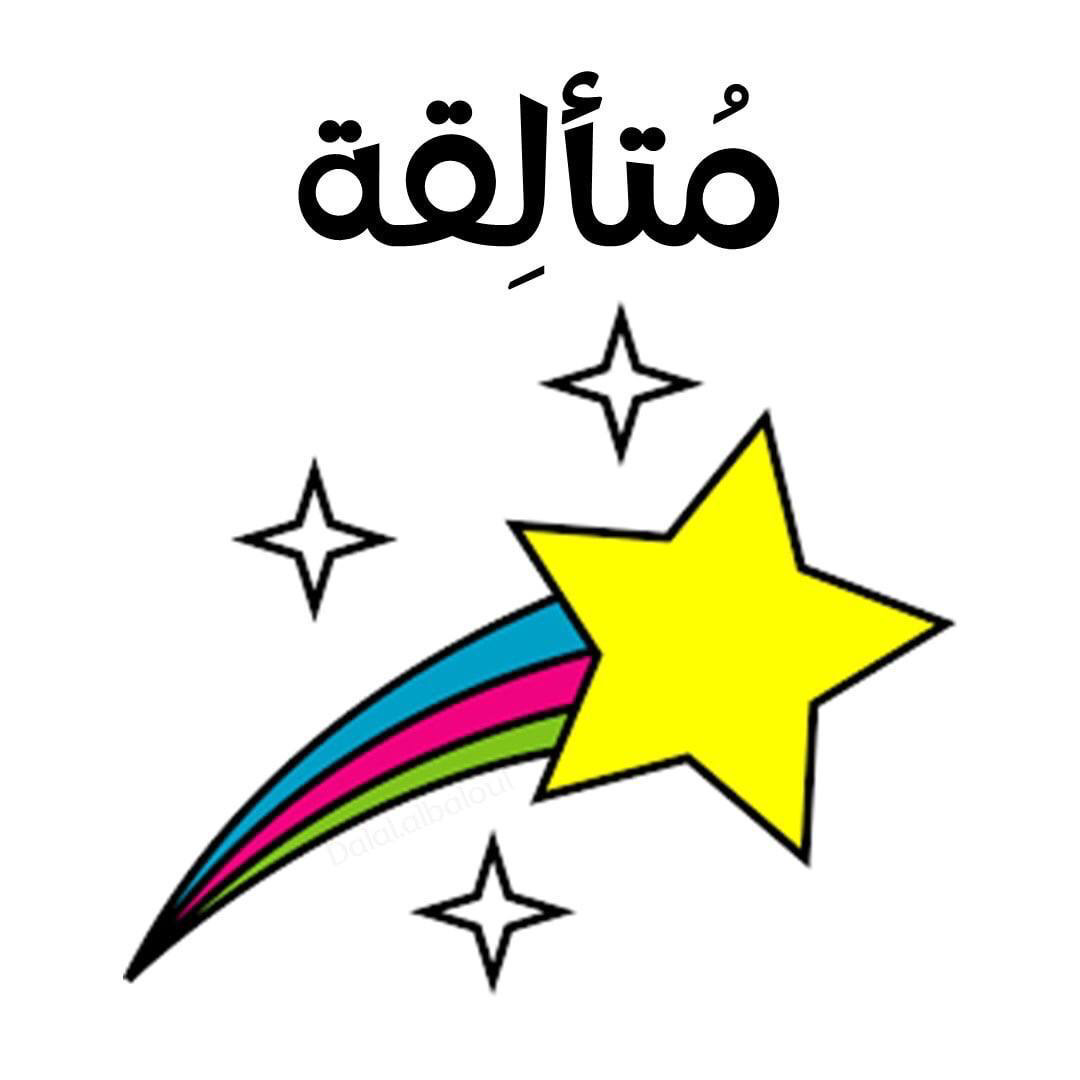 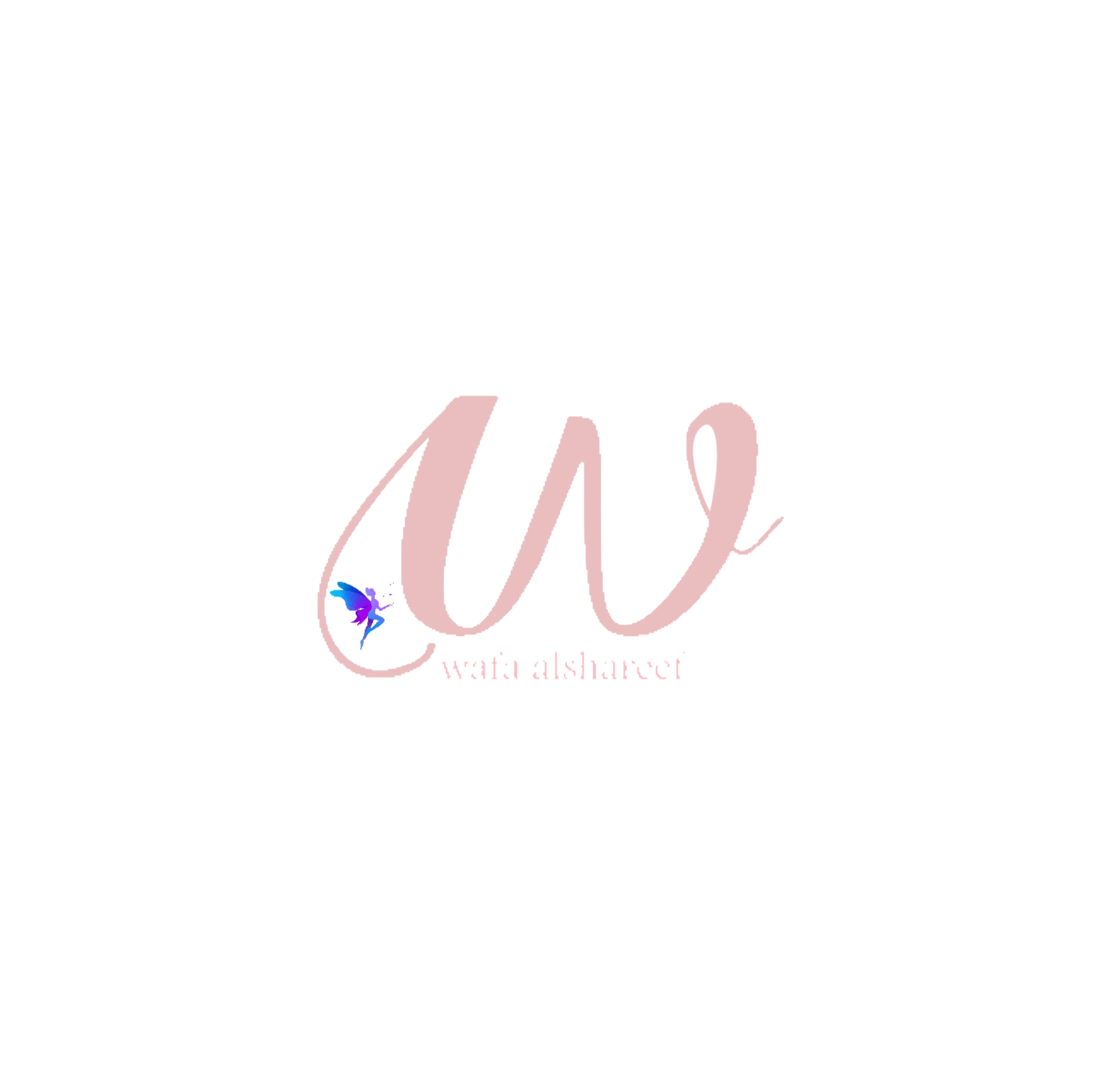 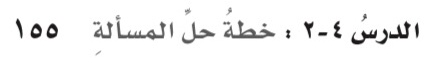 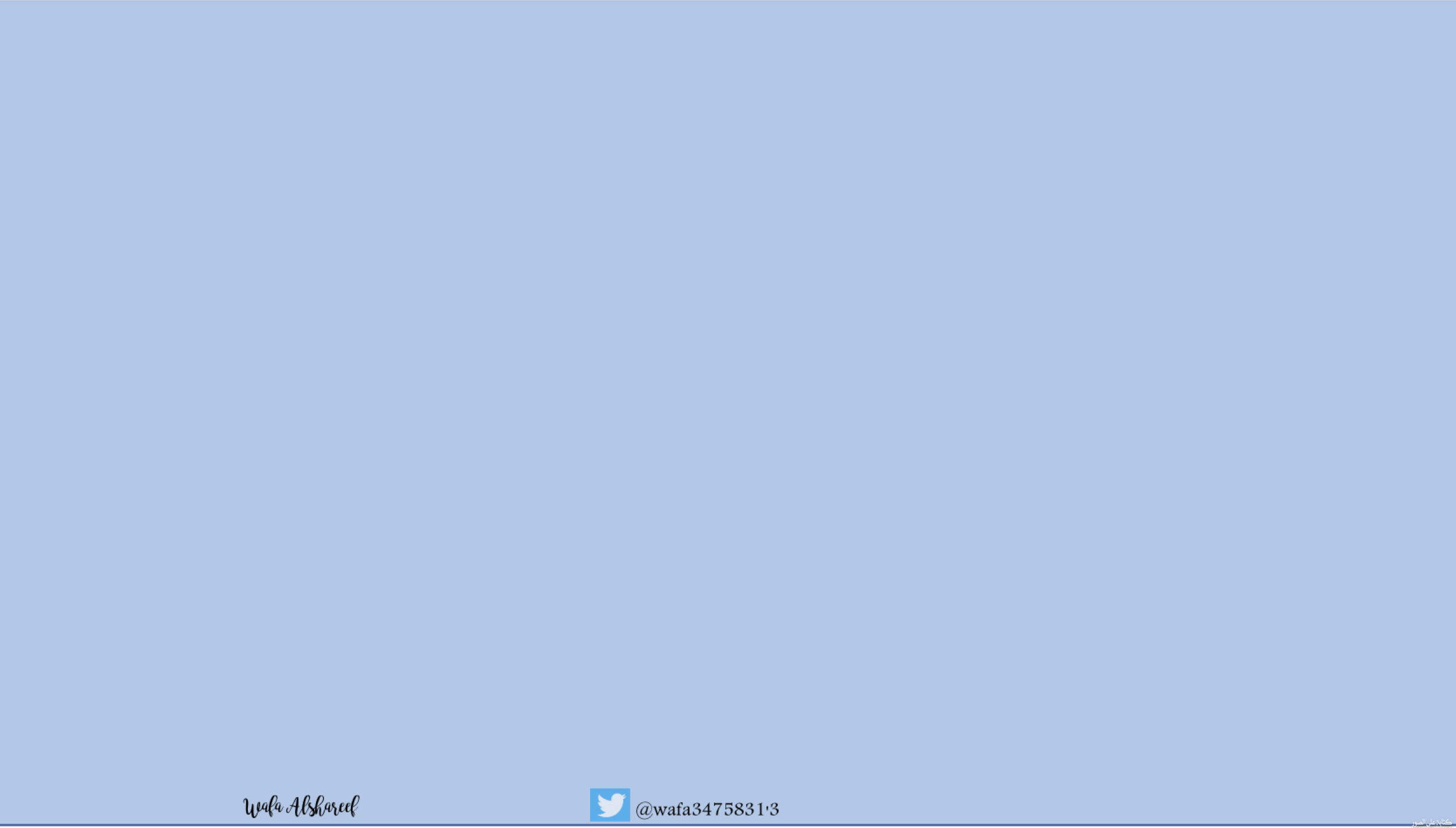 ٤-٤
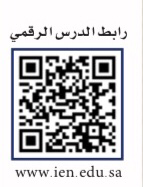 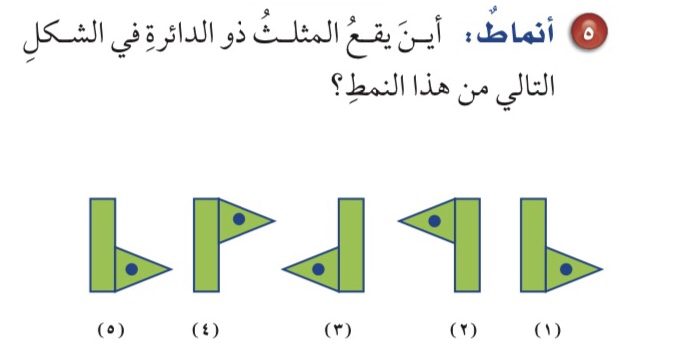 خطة حل المسألة
فكرة الدرس : 
 أحل المسائل باستعمال خطة " انشاء قائمة منظمة "
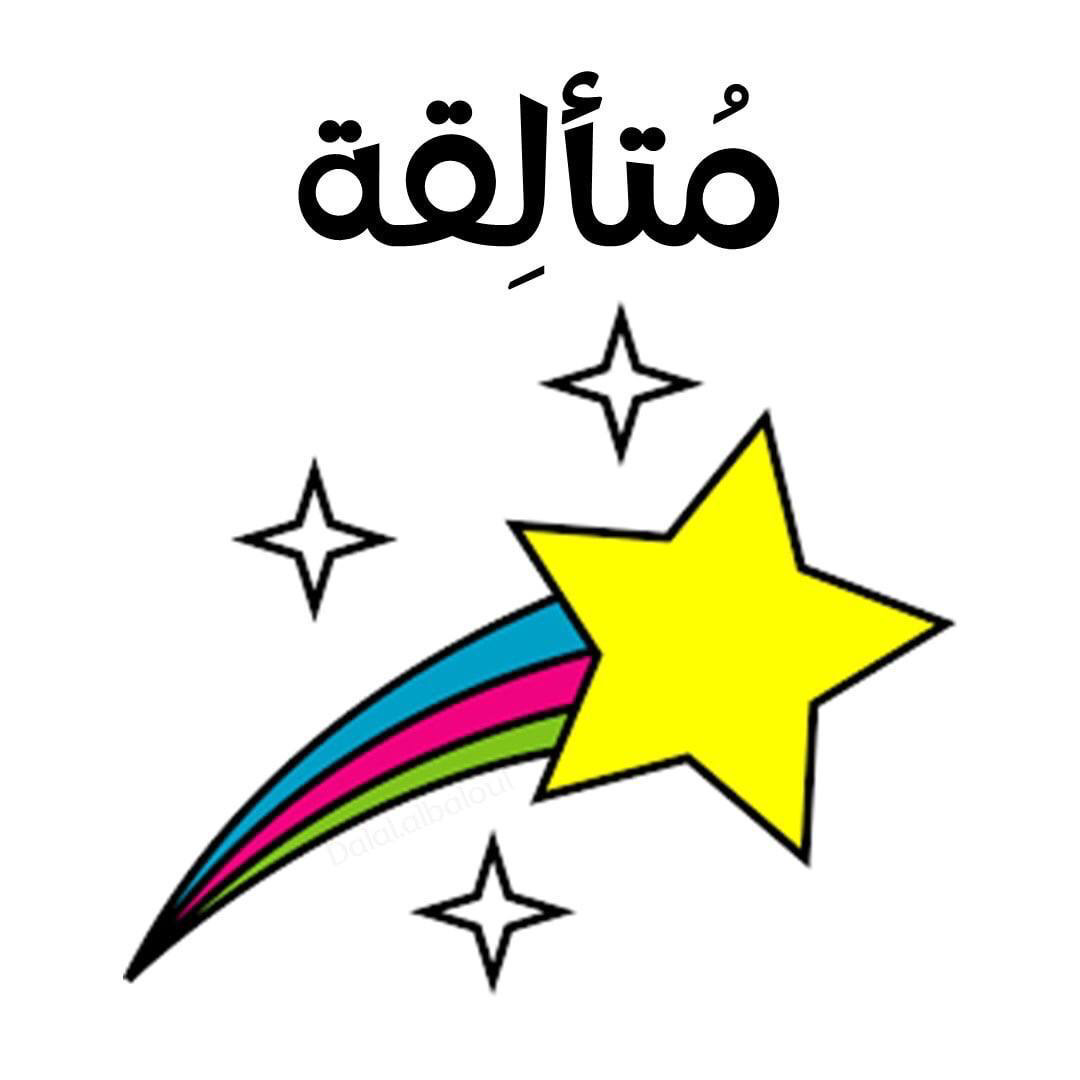 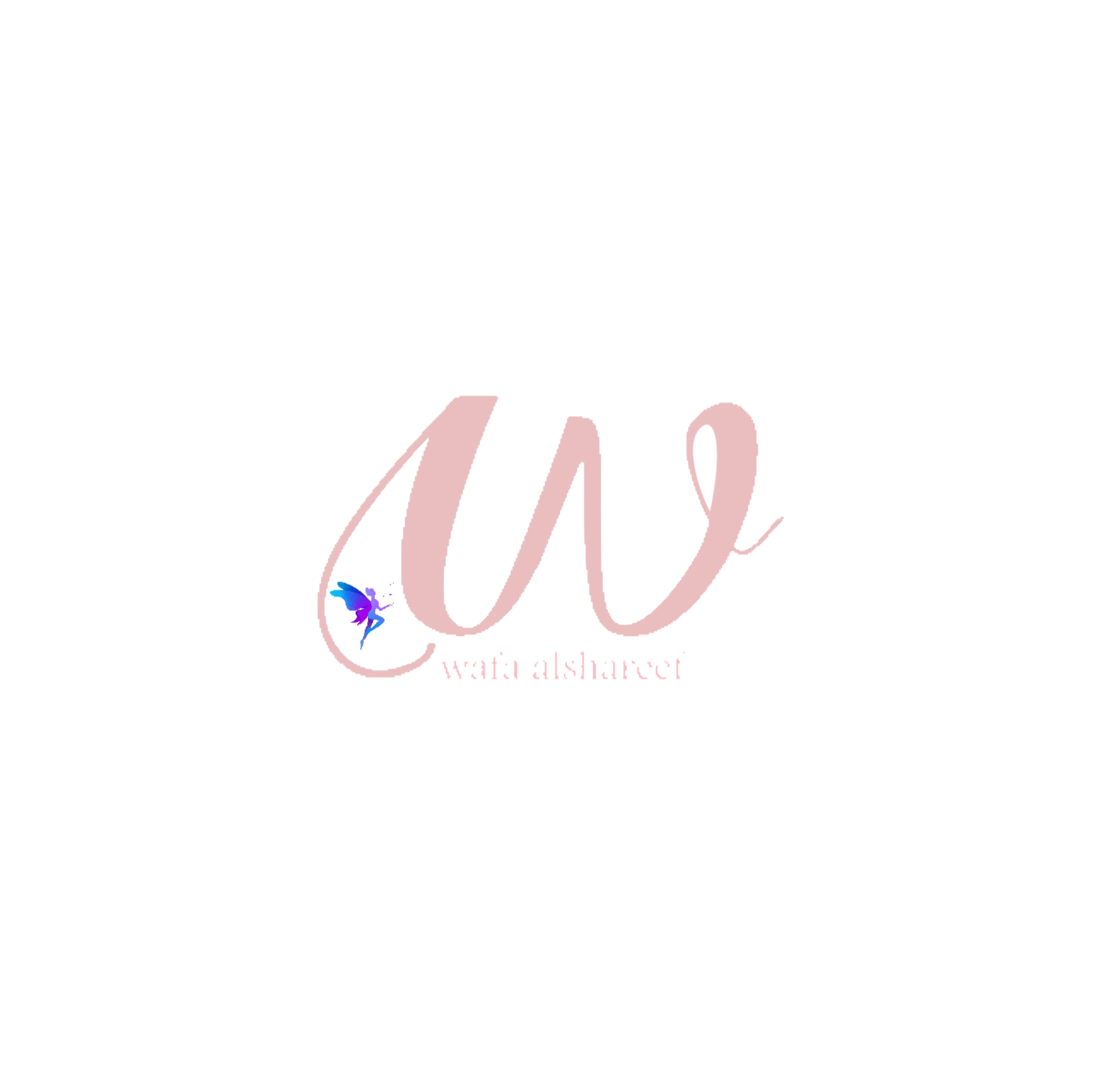 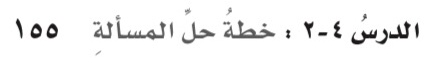 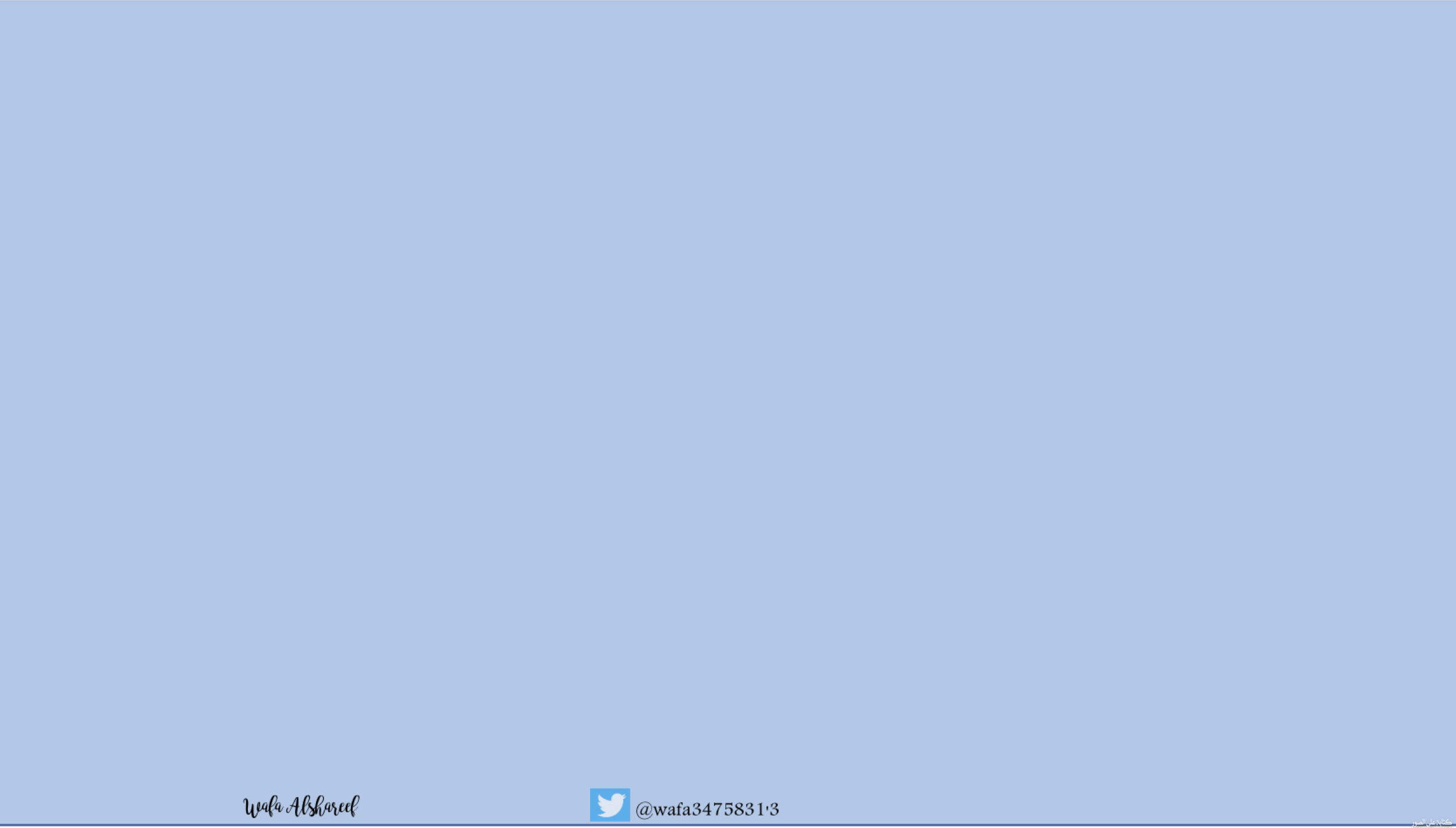 ٤-٤
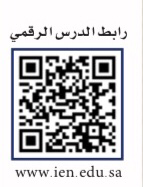 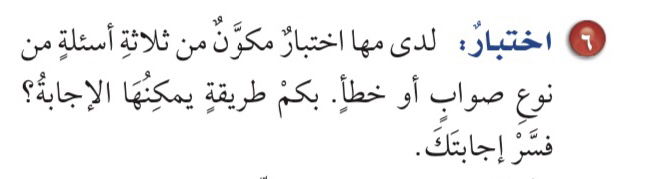 خطة حل المسألة
فكرة الدرس : 
 أحل المسائل باستعمال خطة " انشاء قائمة منظمة "
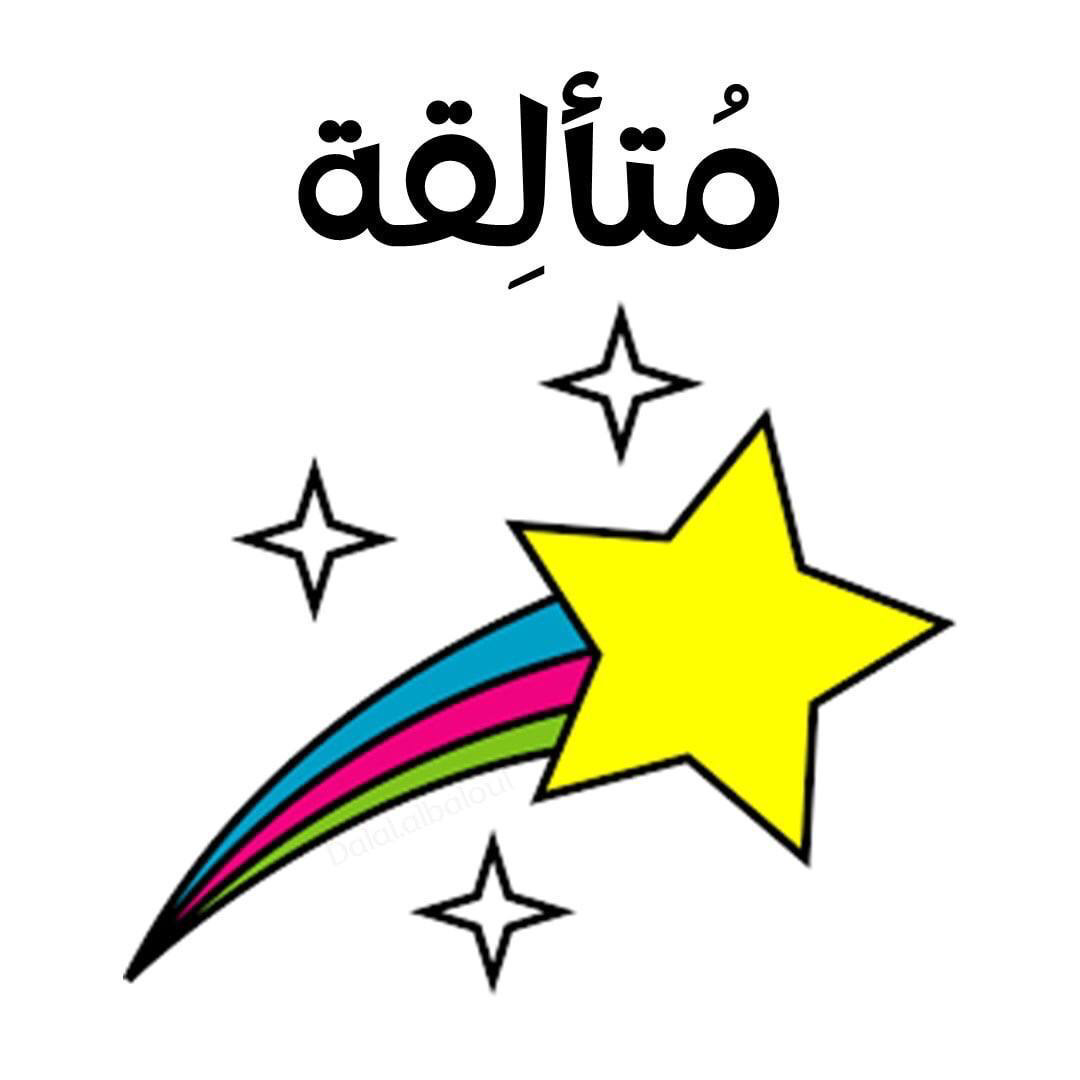 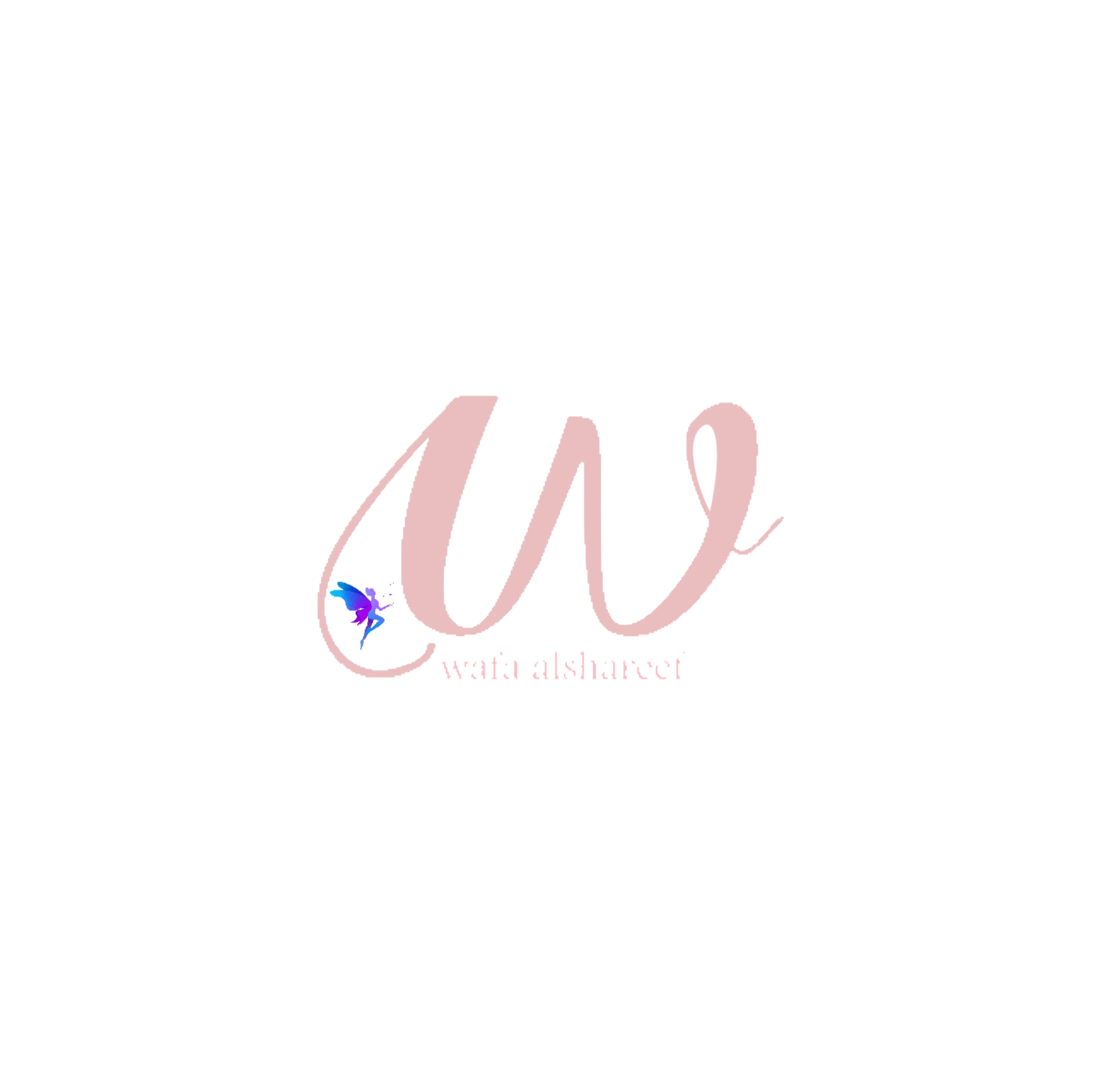 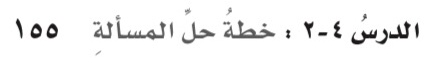 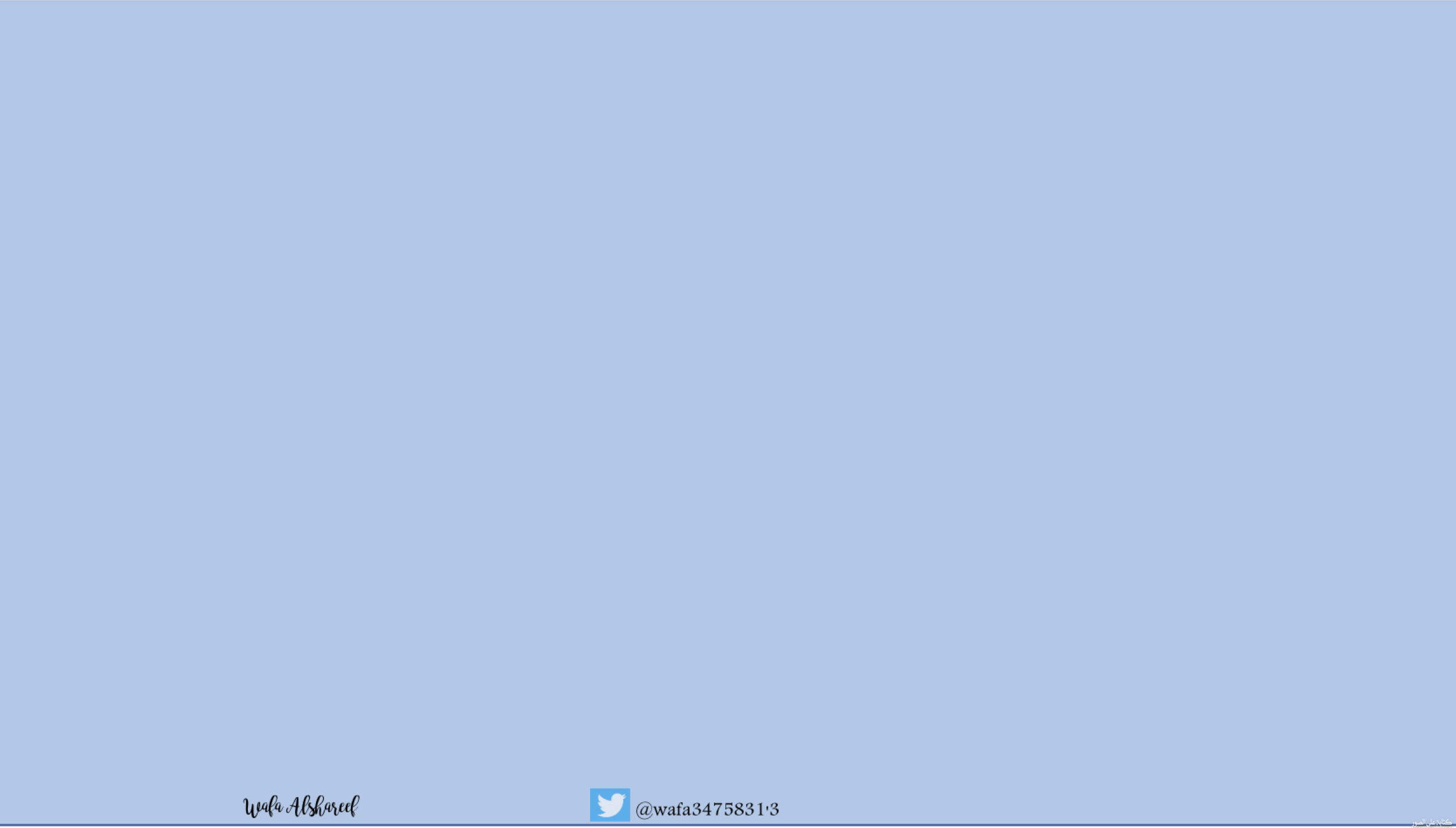 ٤-٤
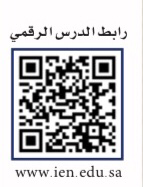 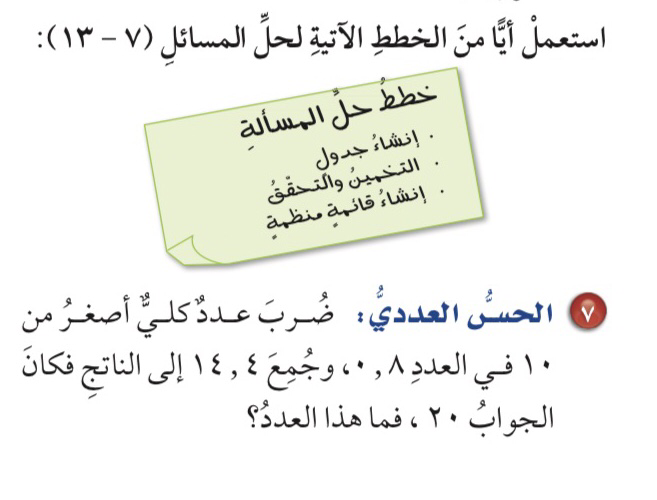 خطة حل المسألة
فكرة الدرس : 
 أحل المسائل باستعمال خطة " انشاء قائمة منظمة "
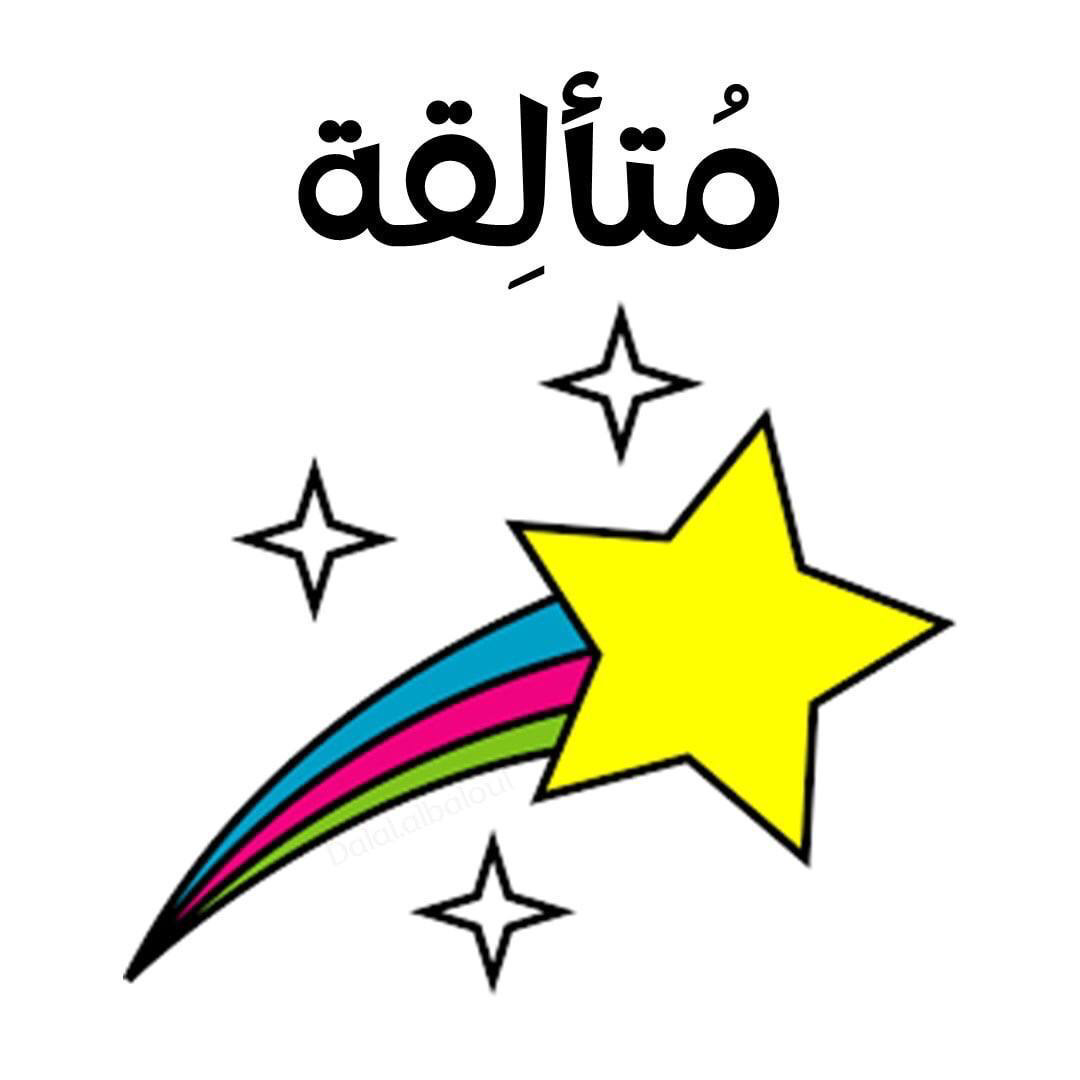 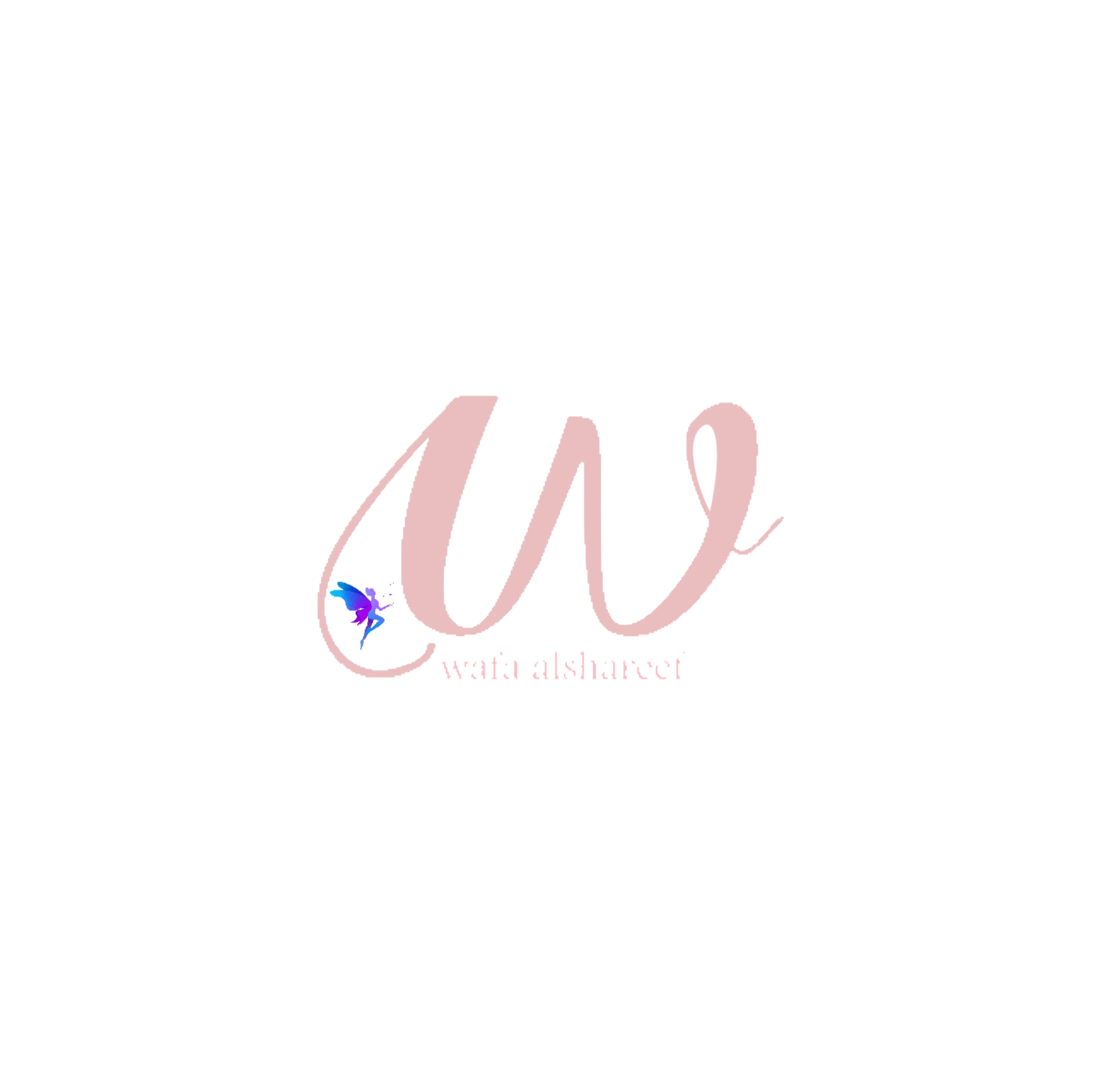 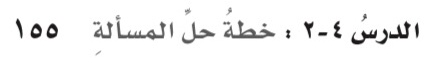 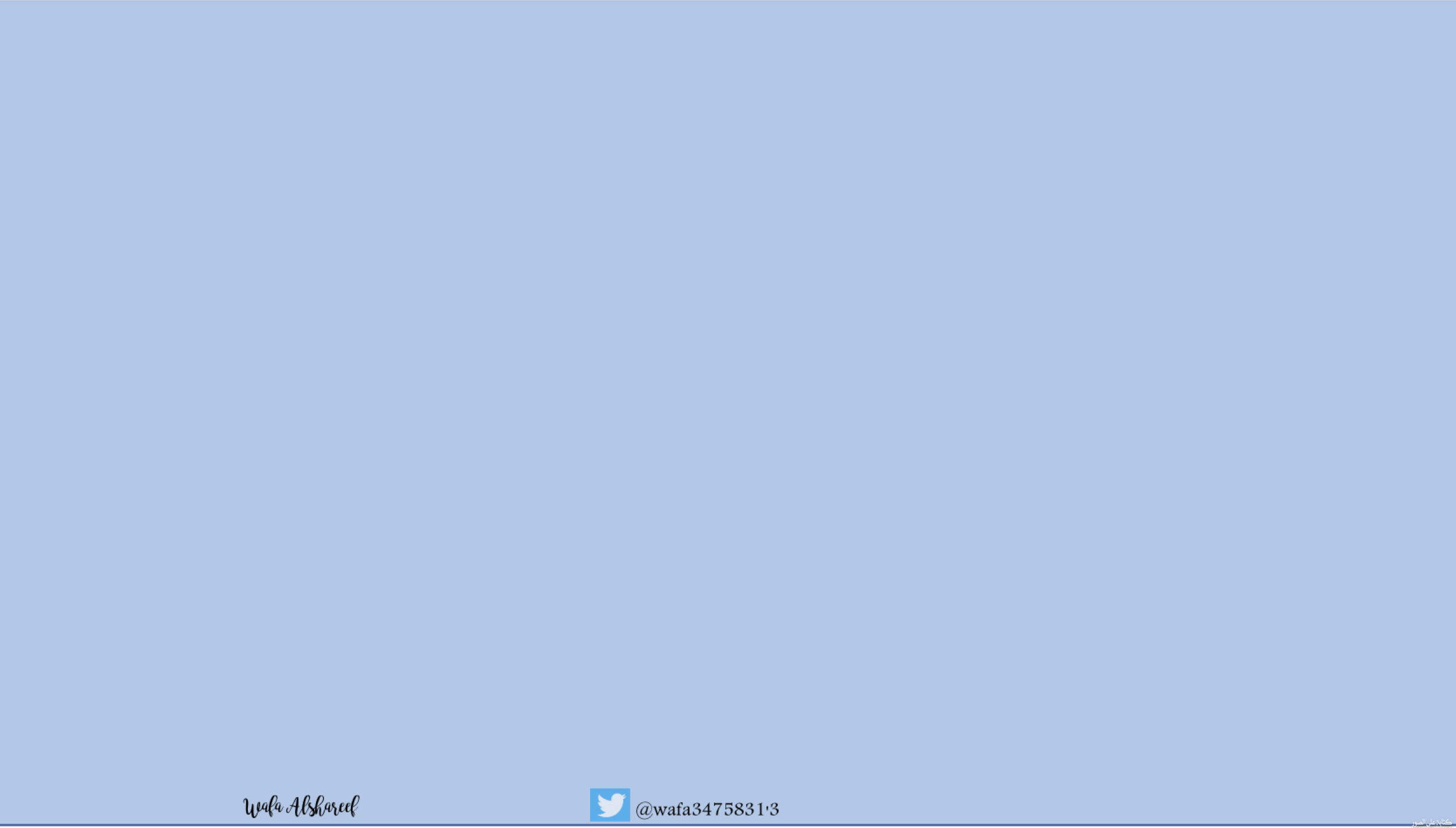 ٤-٤
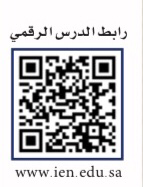 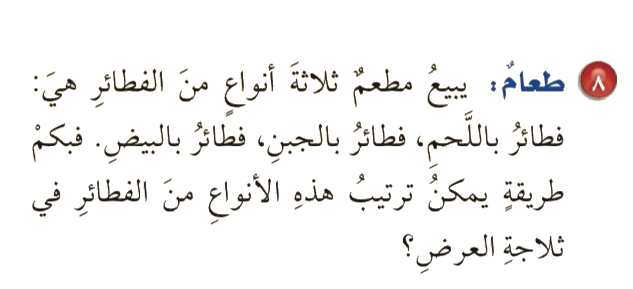 خطة حل المسألة
فكرة الدرس : 
 أحل المسائل باستعمال خطة " انشاء قائمة منظمة "
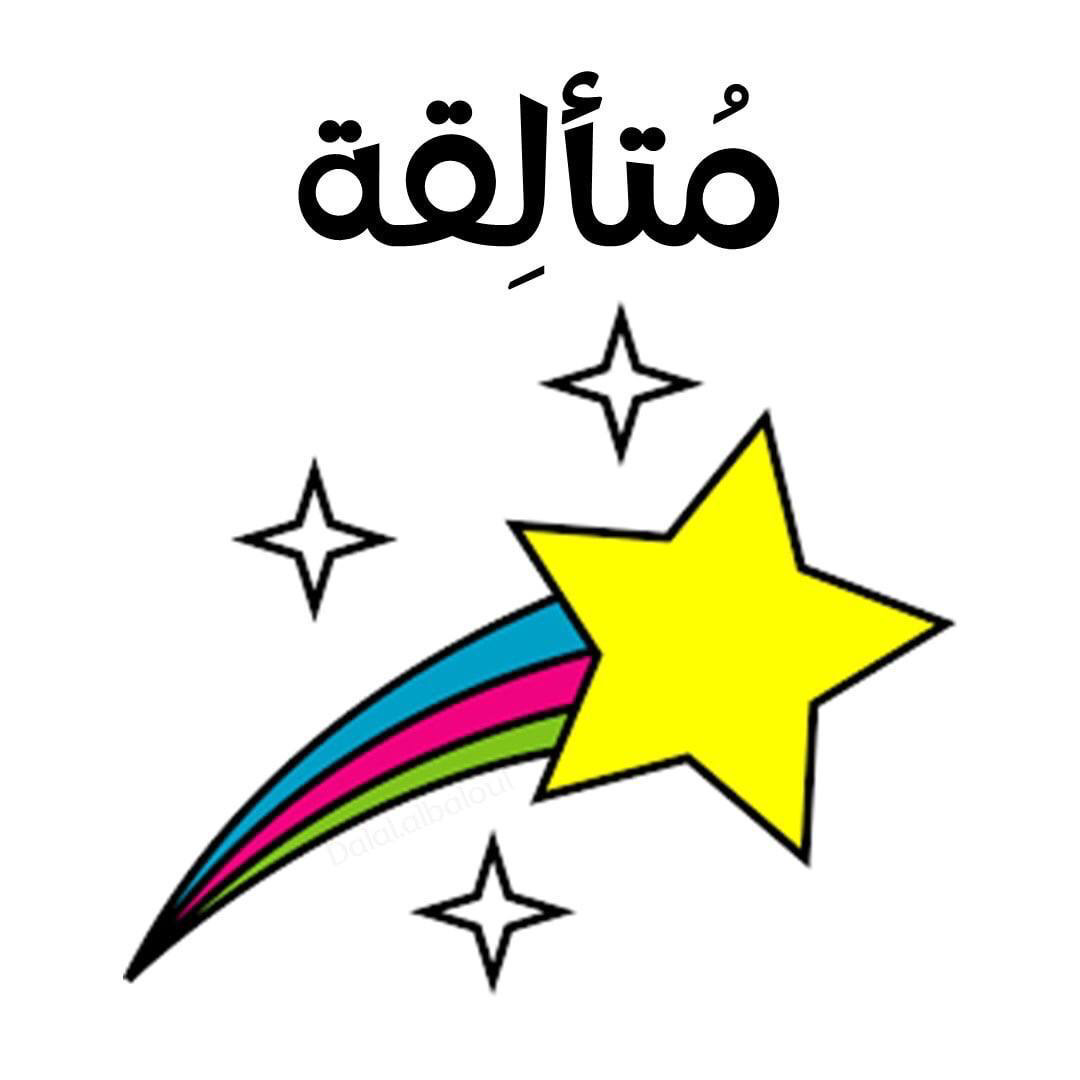 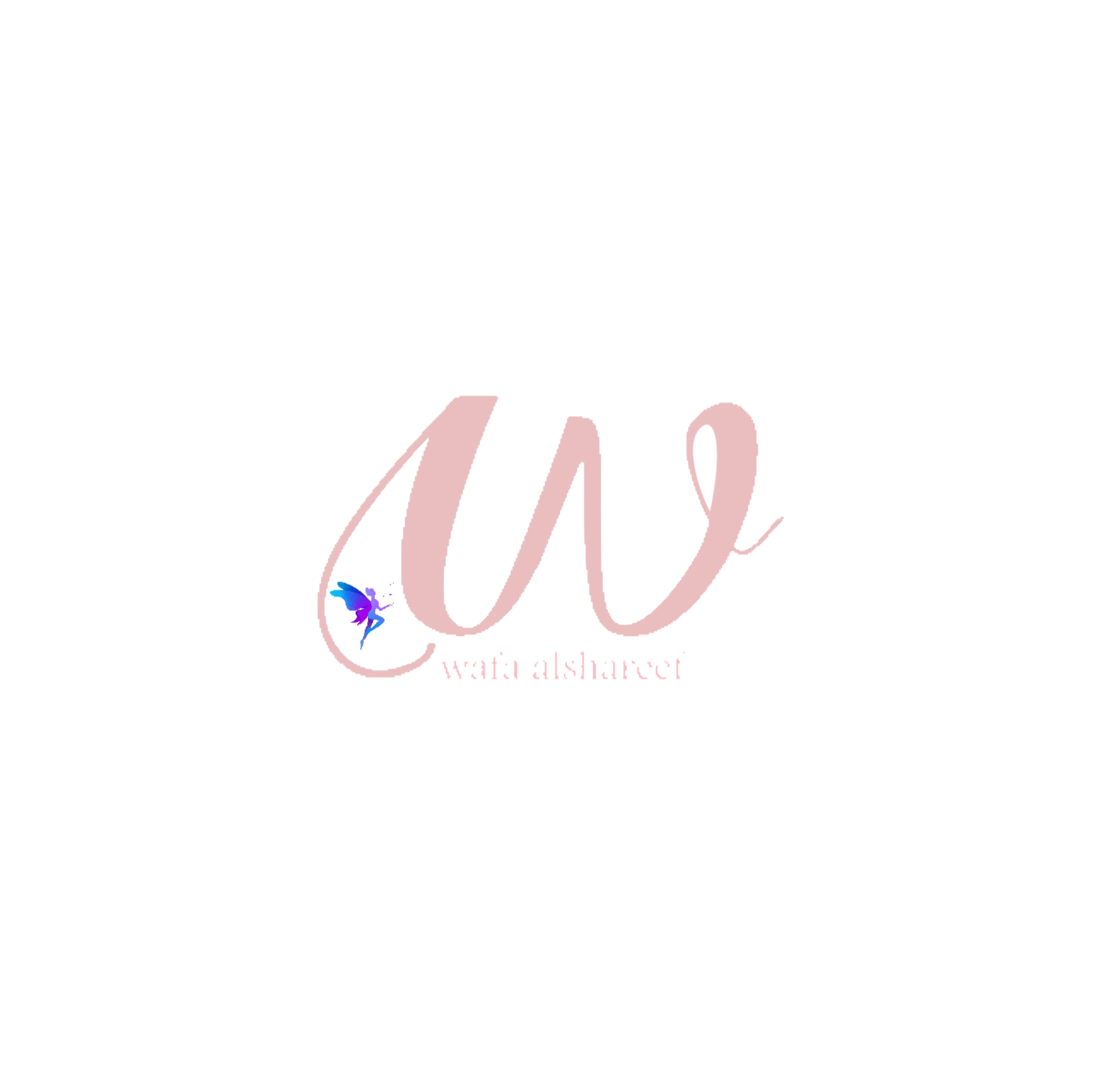 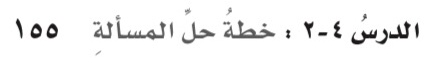 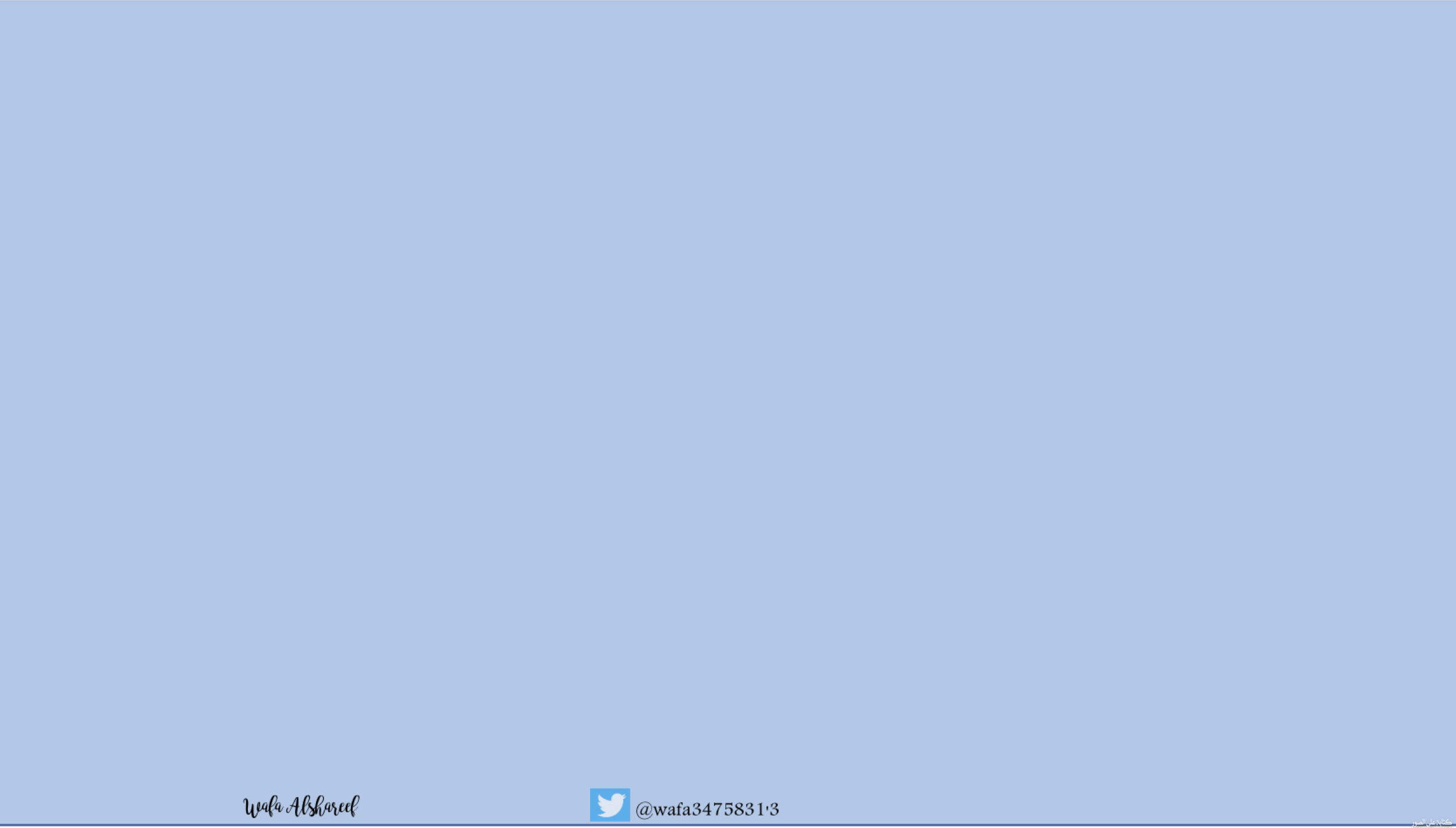 ٤-٤
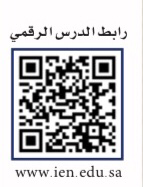 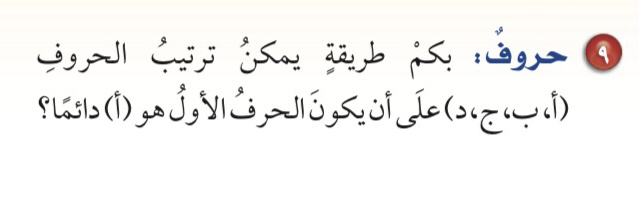 خطة حل المسألة
فكرة الدرس : 
 أحل المسائل باستعمال خطة " انشاء قائمة منظمة "
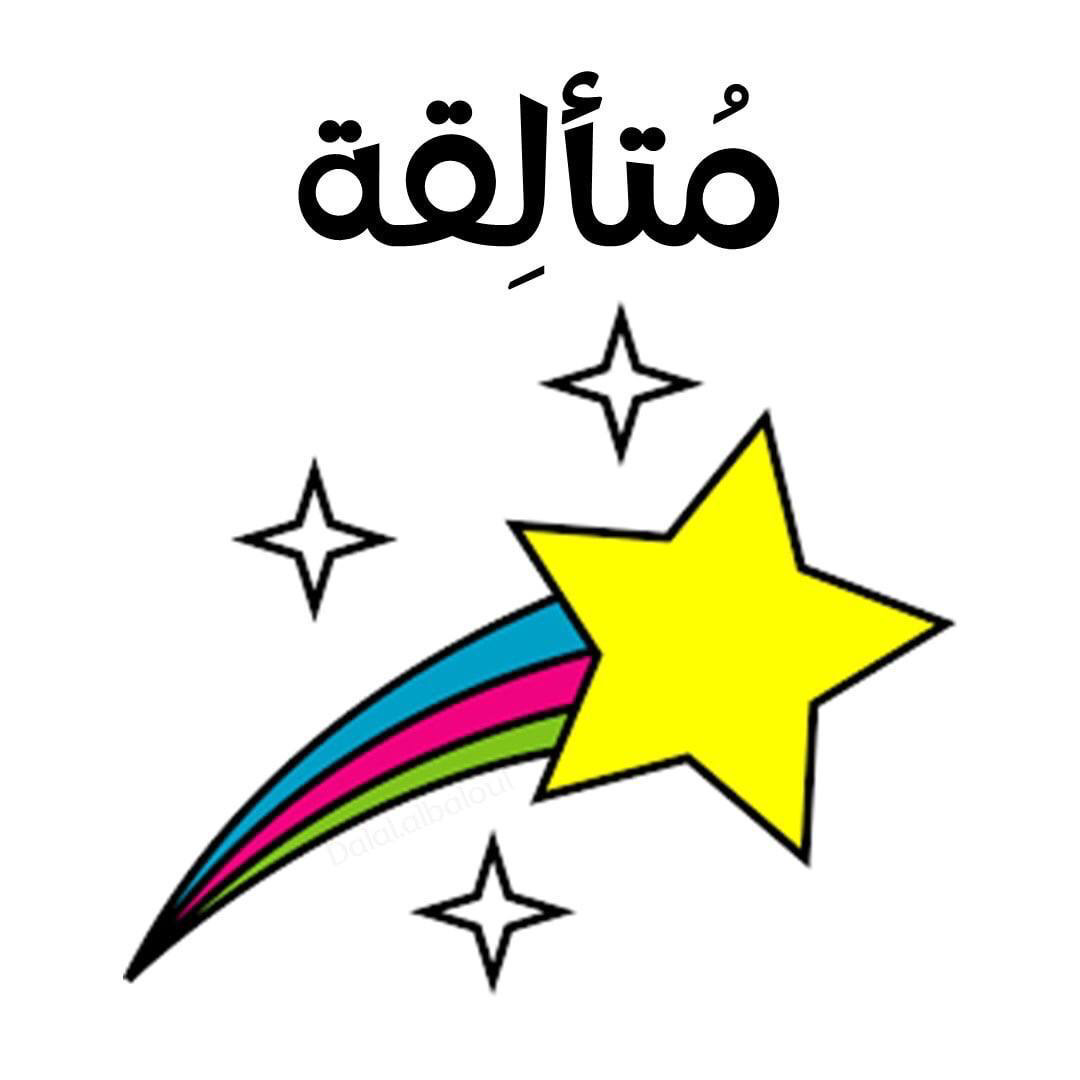 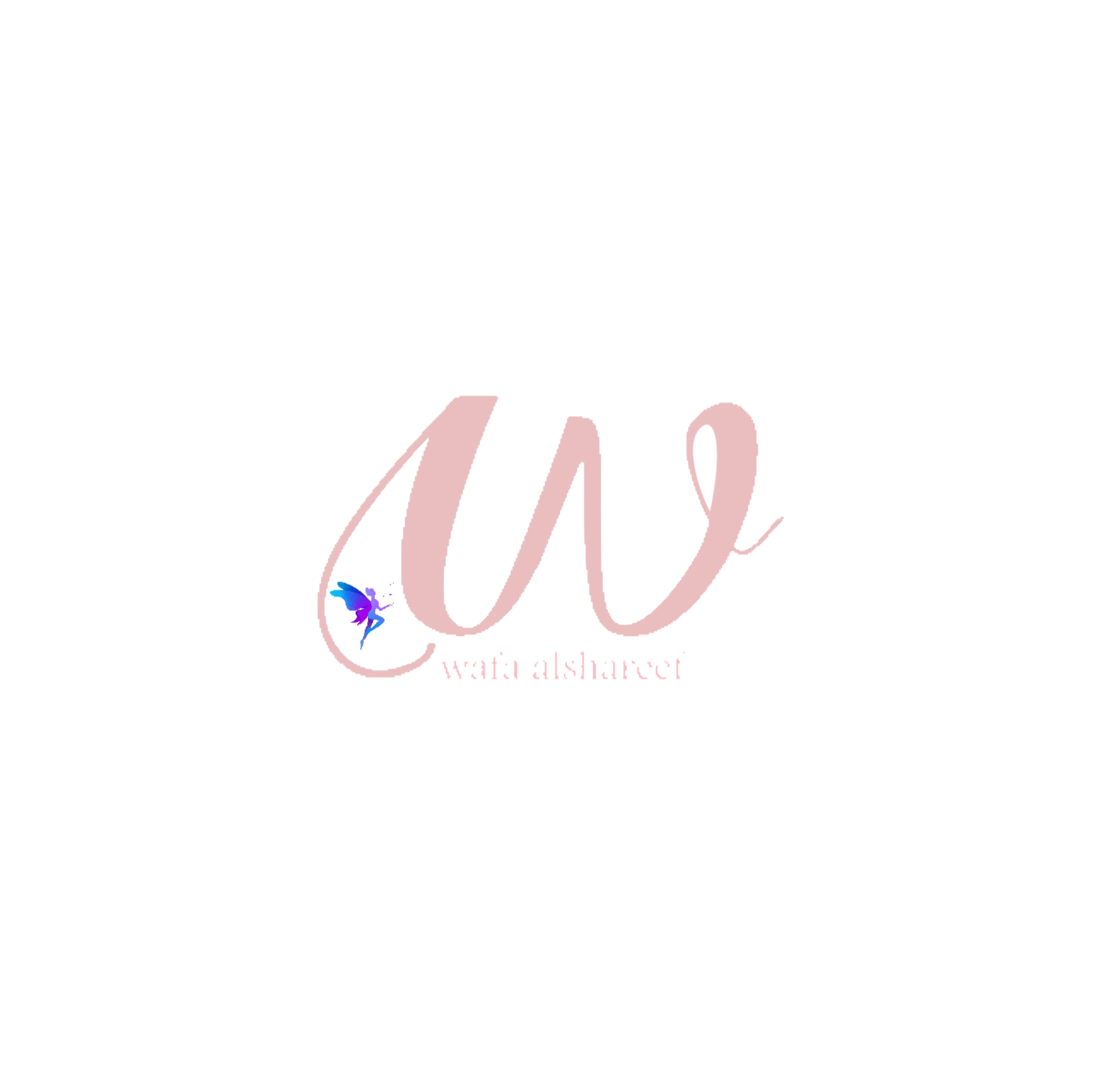 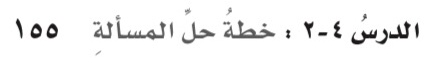 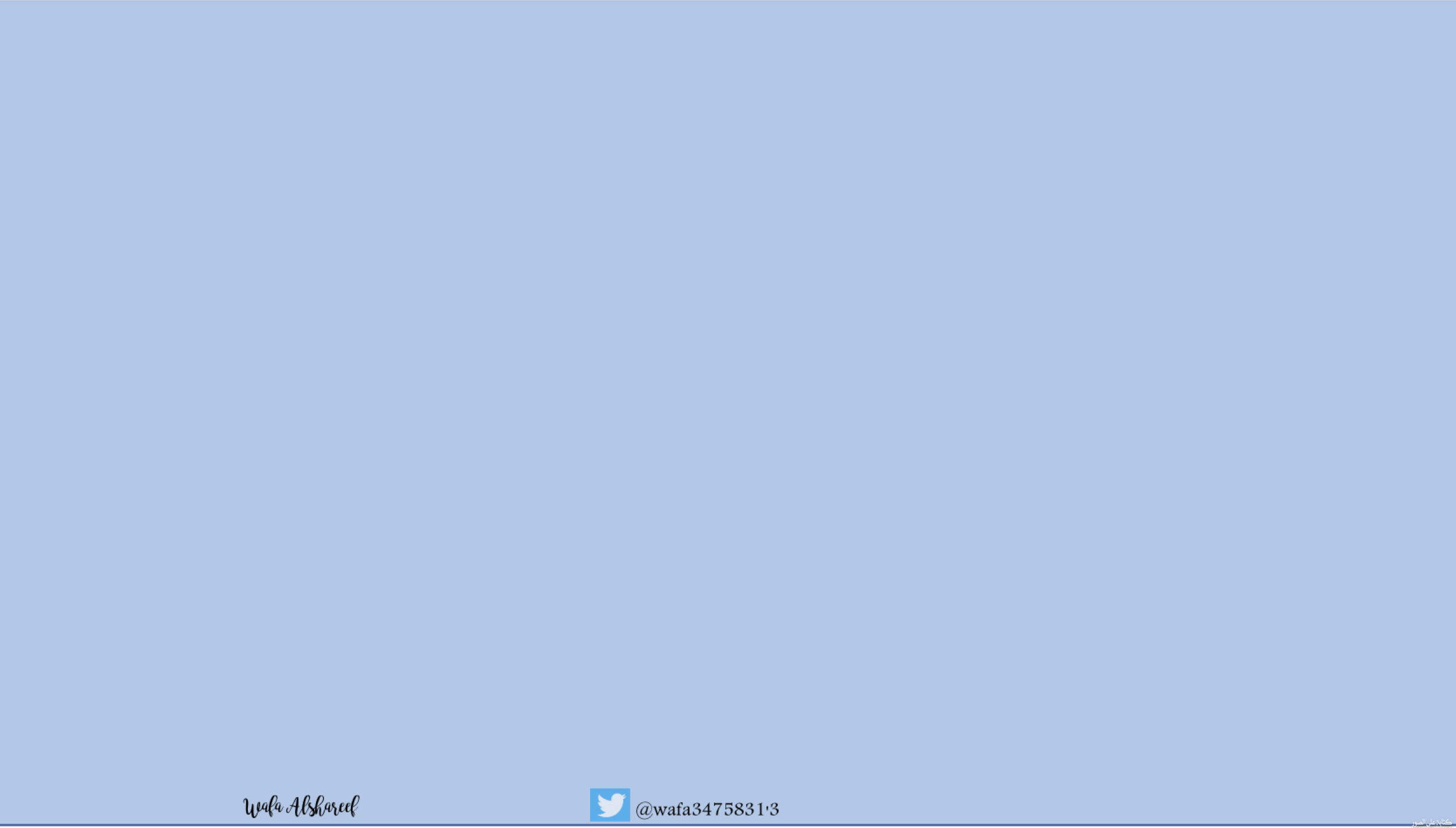 ٤-٤
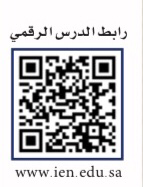 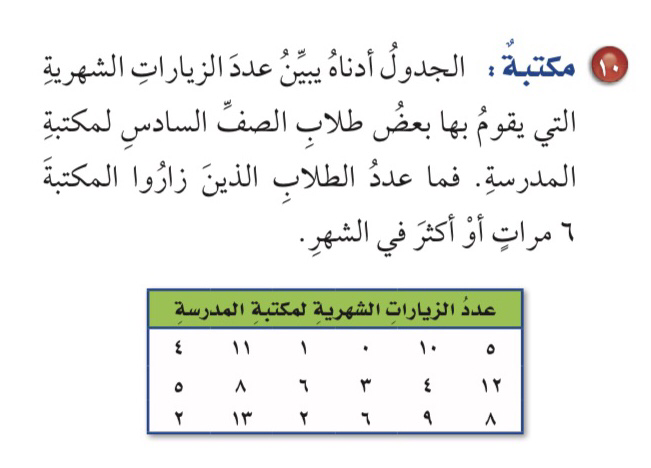 خطة حل المسألة
فكرة الدرس : 
 أحل المسائل باستعمال خطة " انشاء قائمة منظمة "
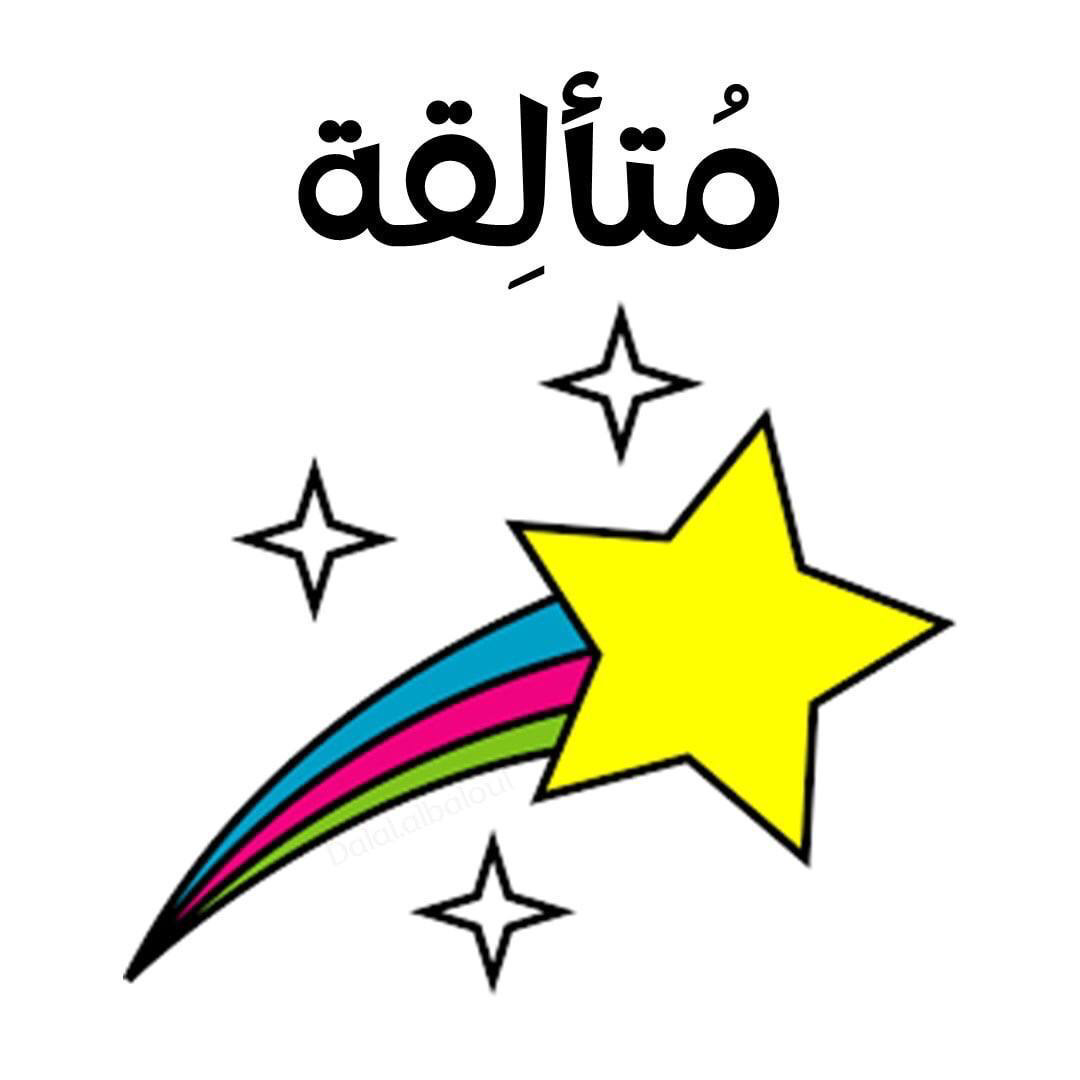 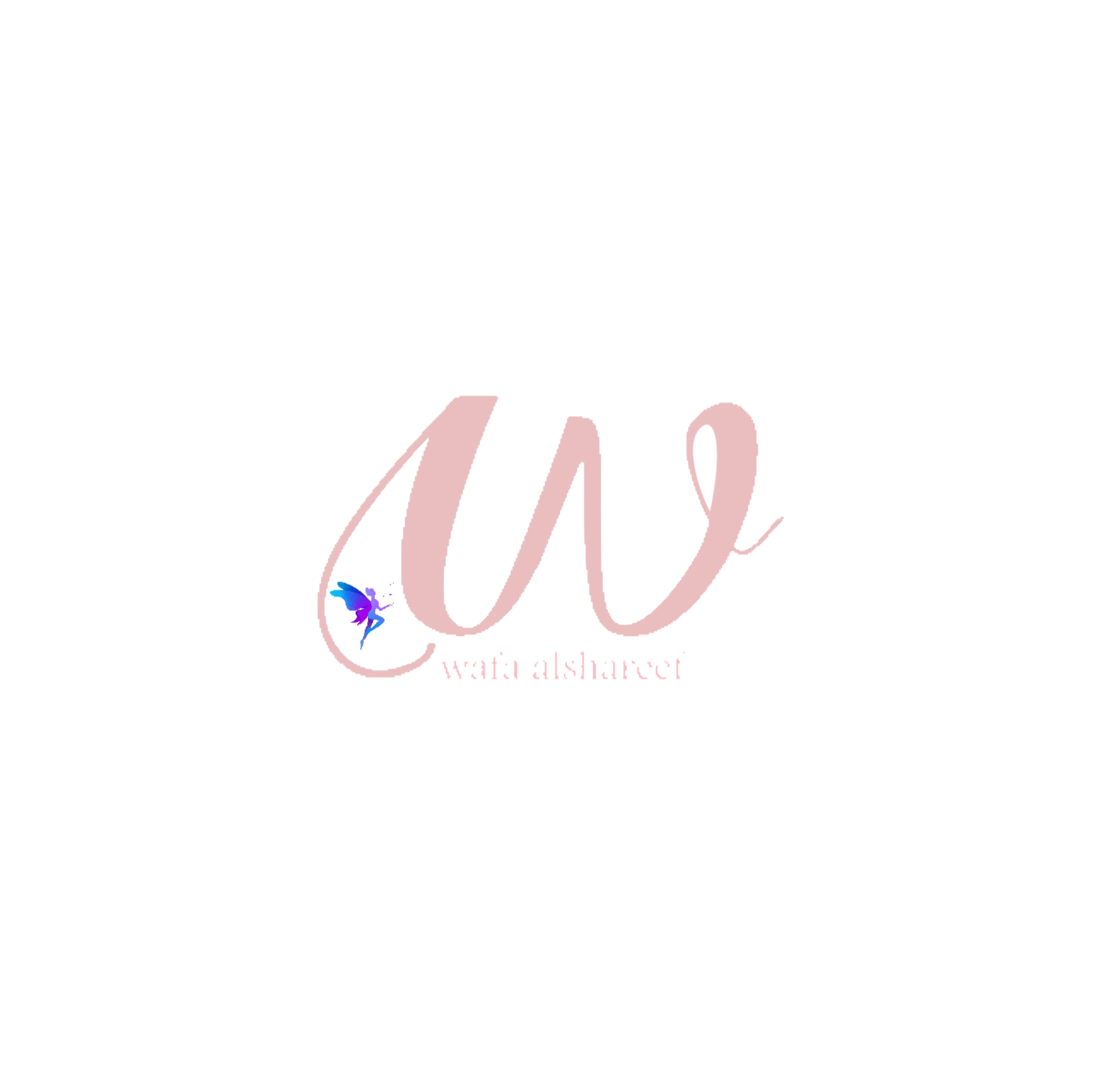 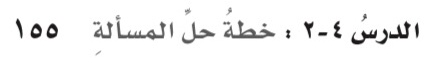 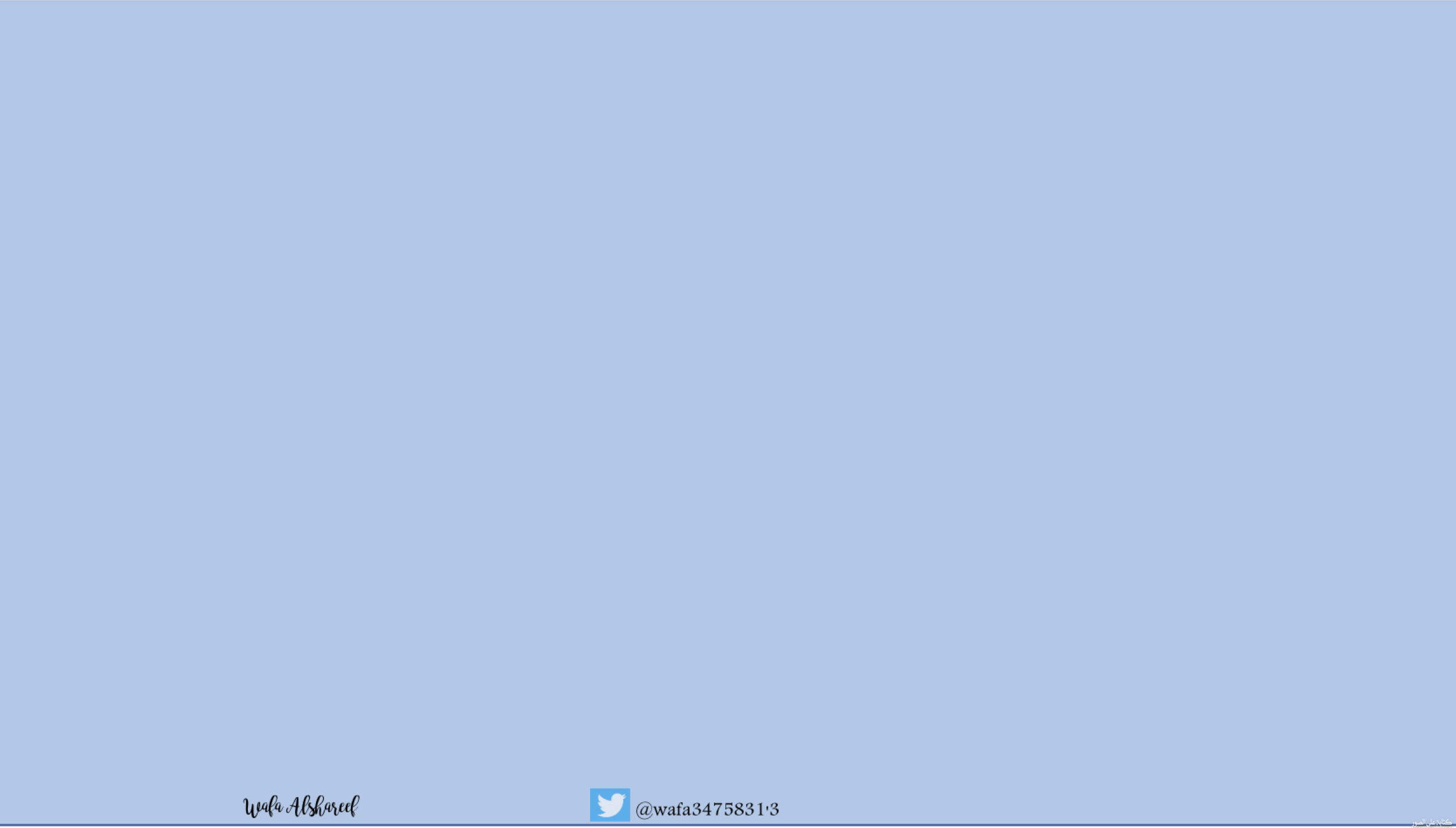 ٤-٤
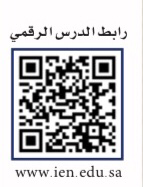 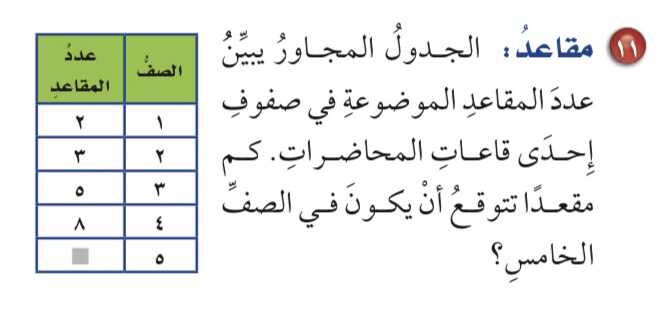 خطة حل المسألة
فكرة الدرس : 
 أحل المسائل باستعمال خطة " انشاء قائمة منظمة "
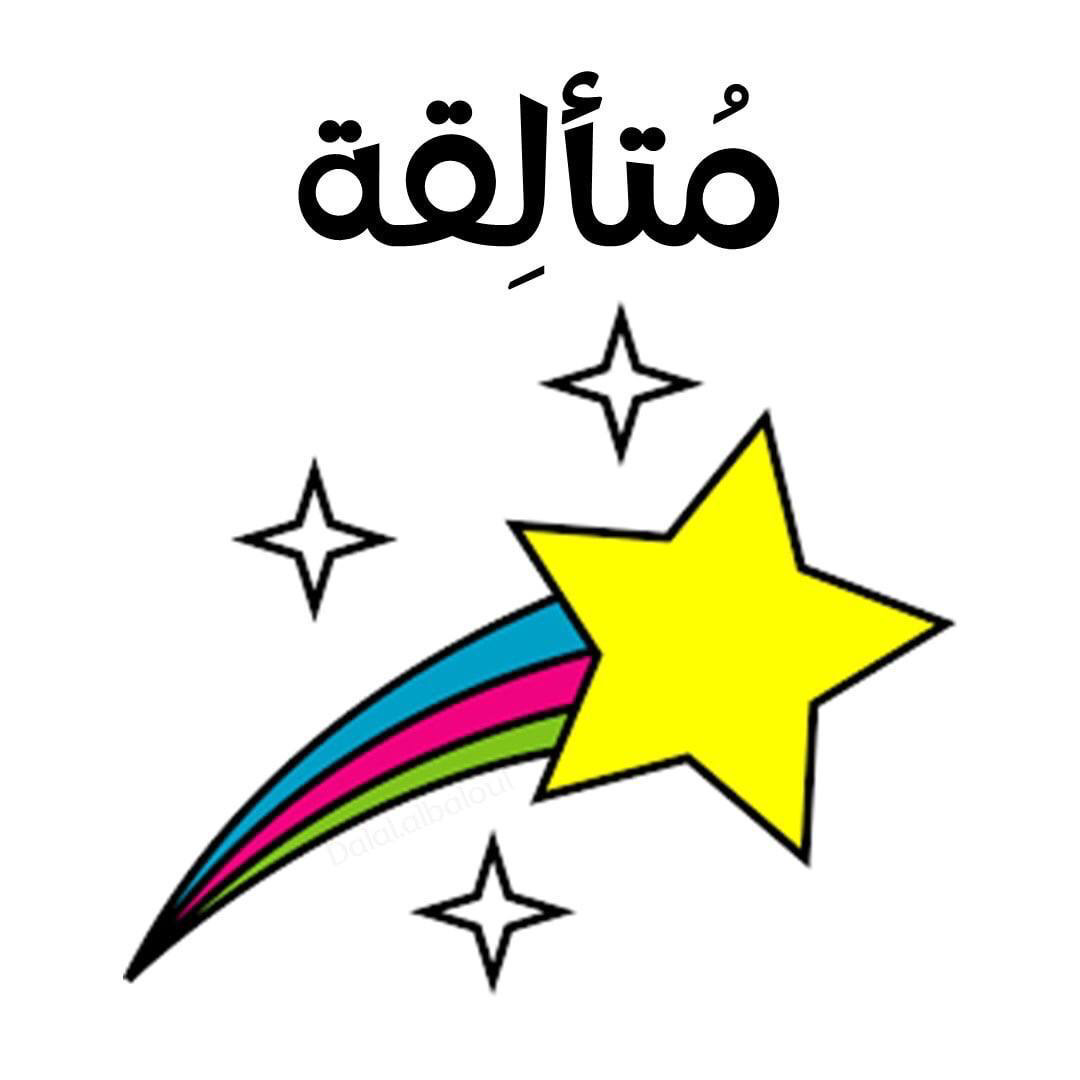 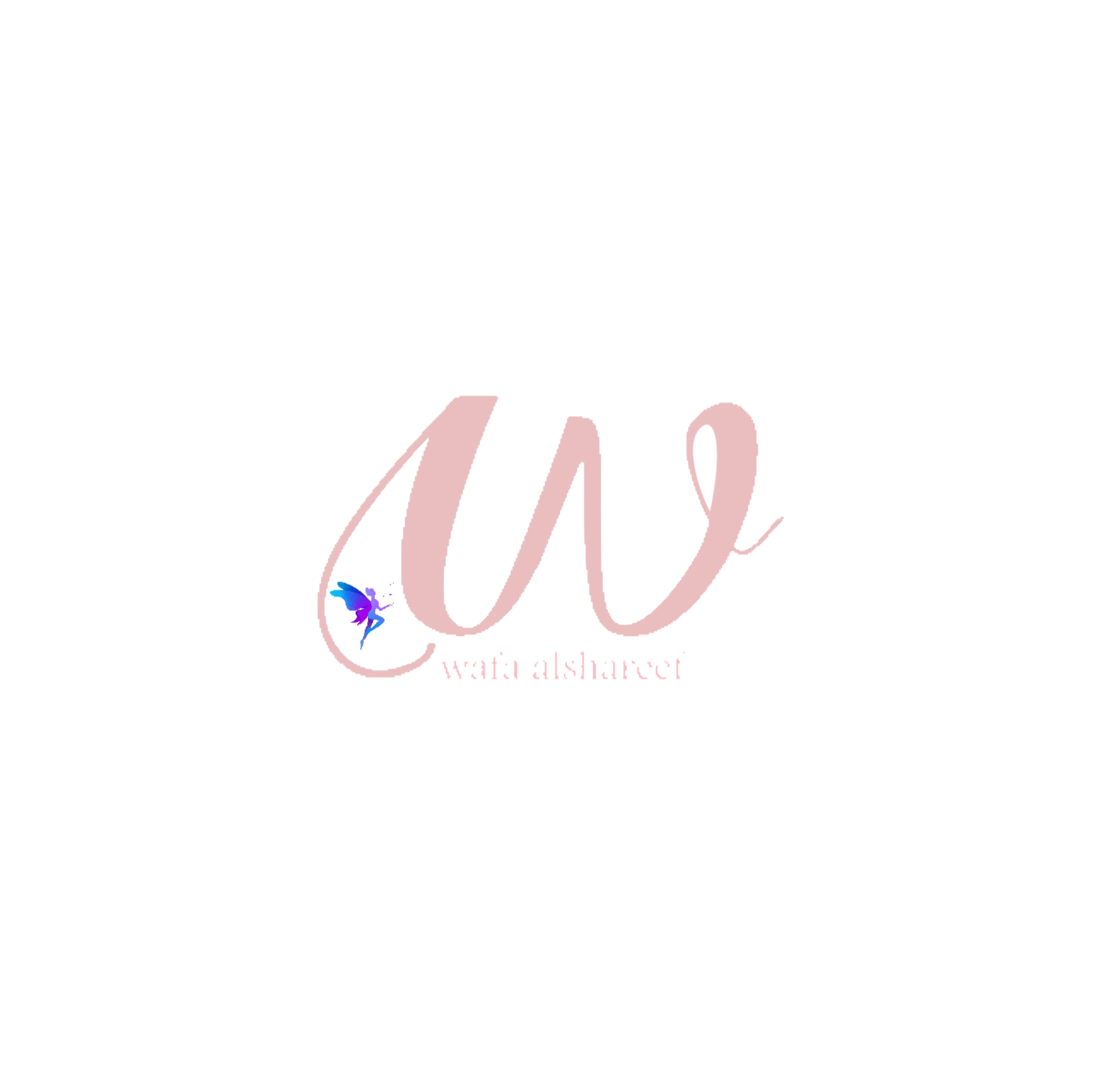 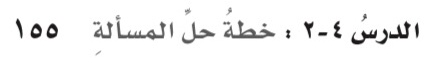 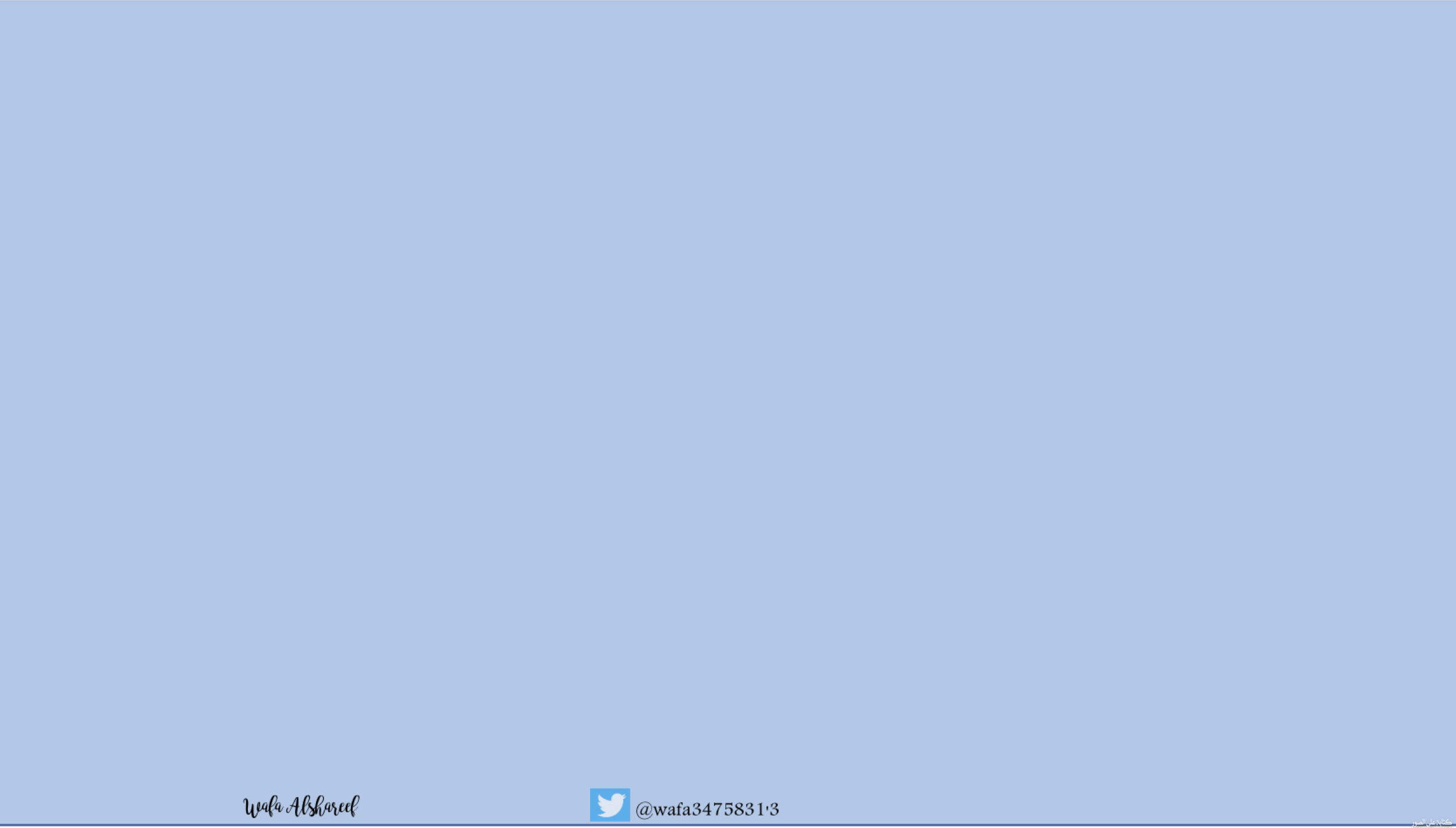 ٤-٤
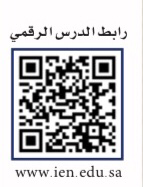 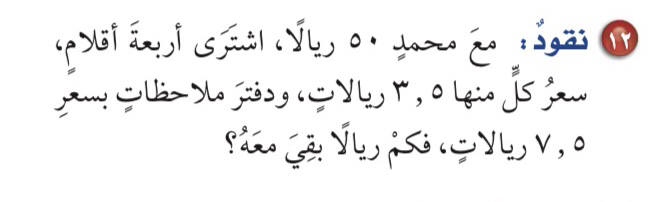 خطة حل المسألة
فكرة الدرس : 
 أحل المسائل باستعمال خطة " انشاء قائمة منظمة "
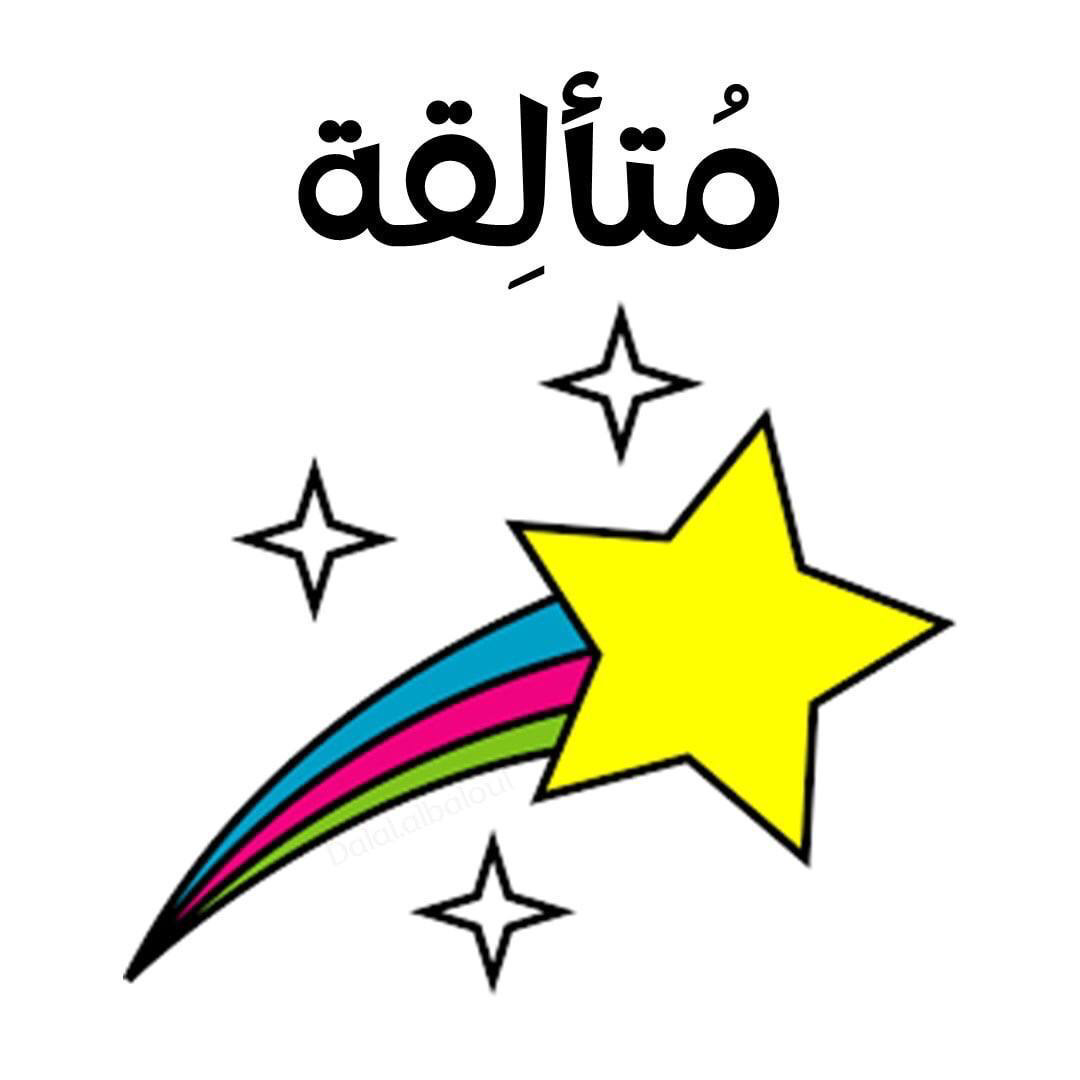 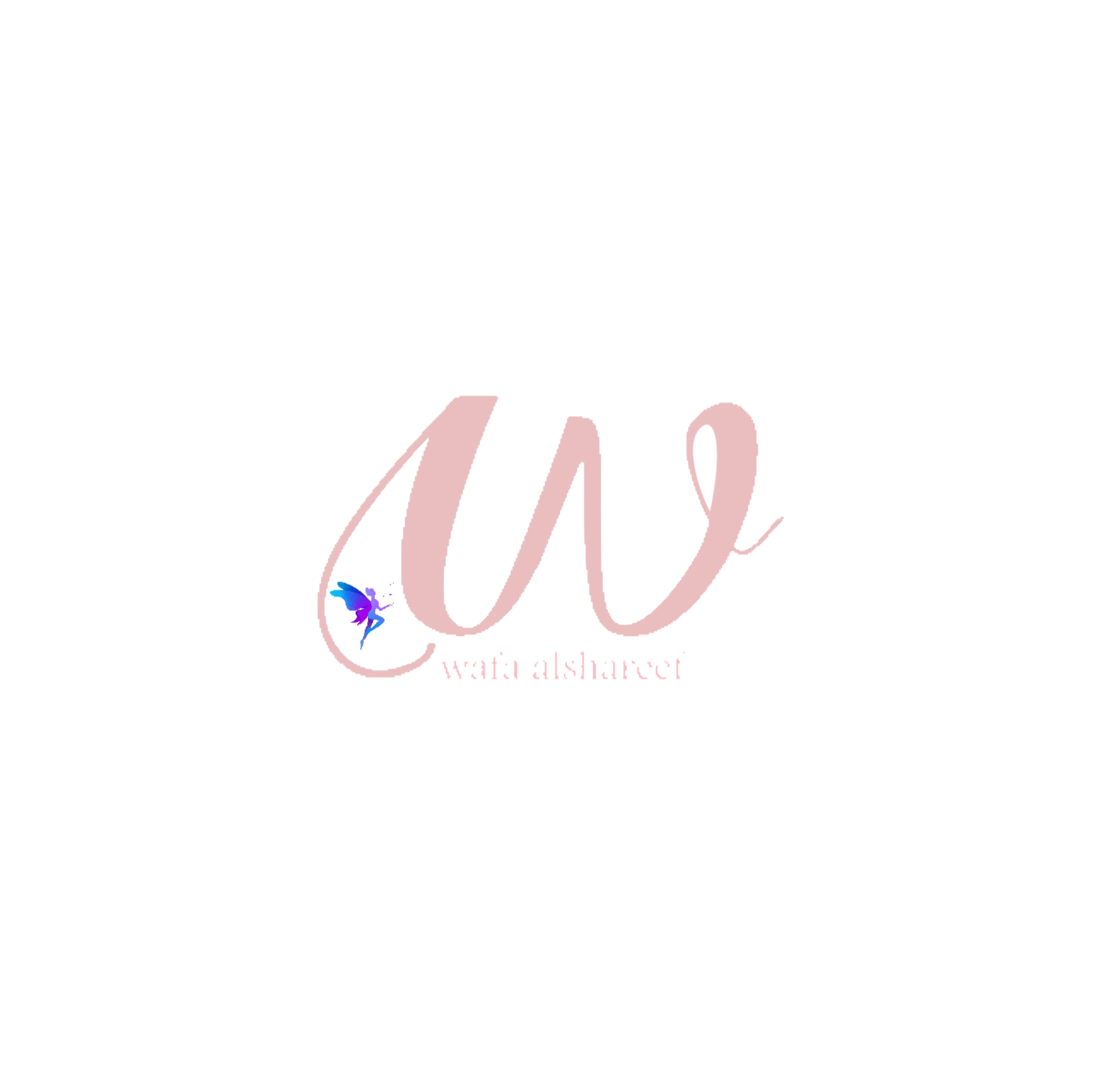 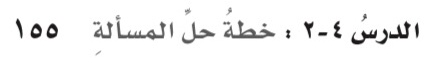 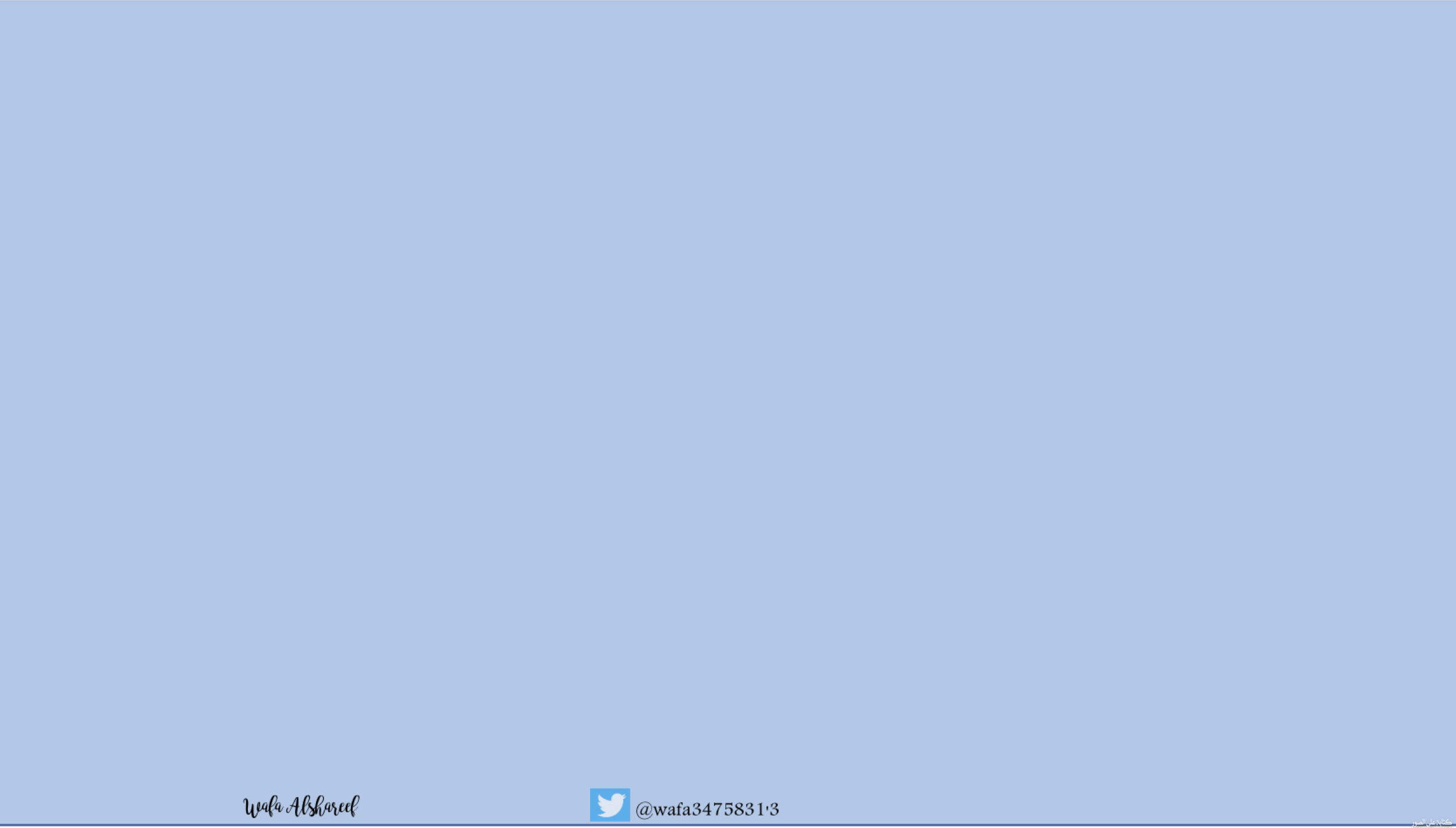 ٤-٤
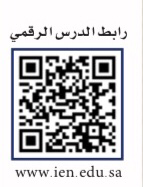 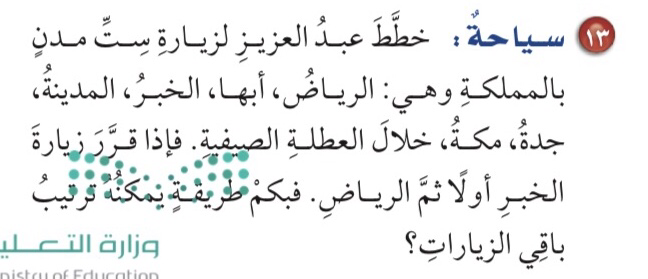 خطة حل المسألة
فكرة الدرس : 
 أحل المسائل باستعمال خطة " انشاء قائمة منظمة "
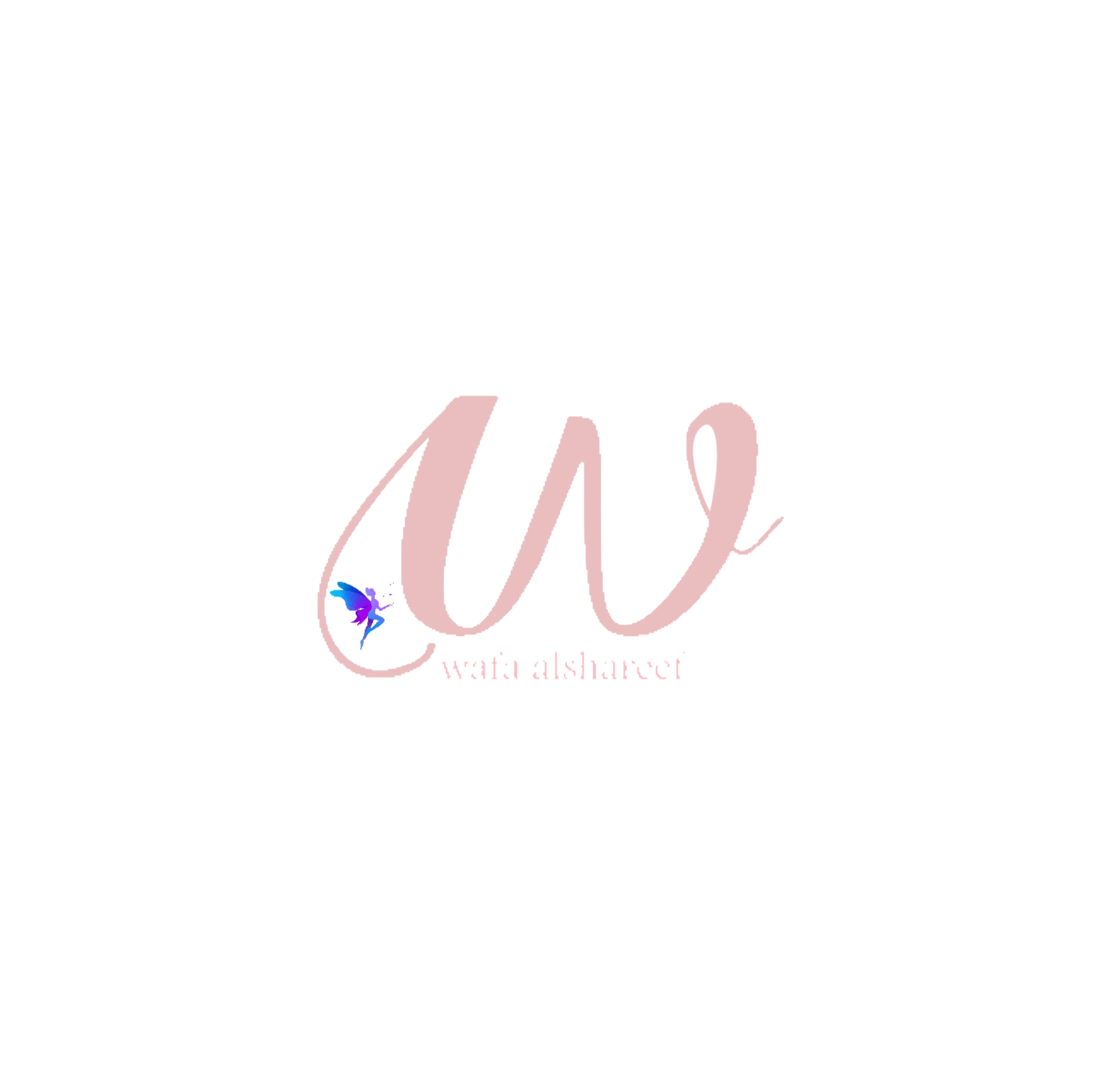 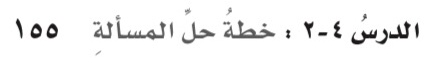 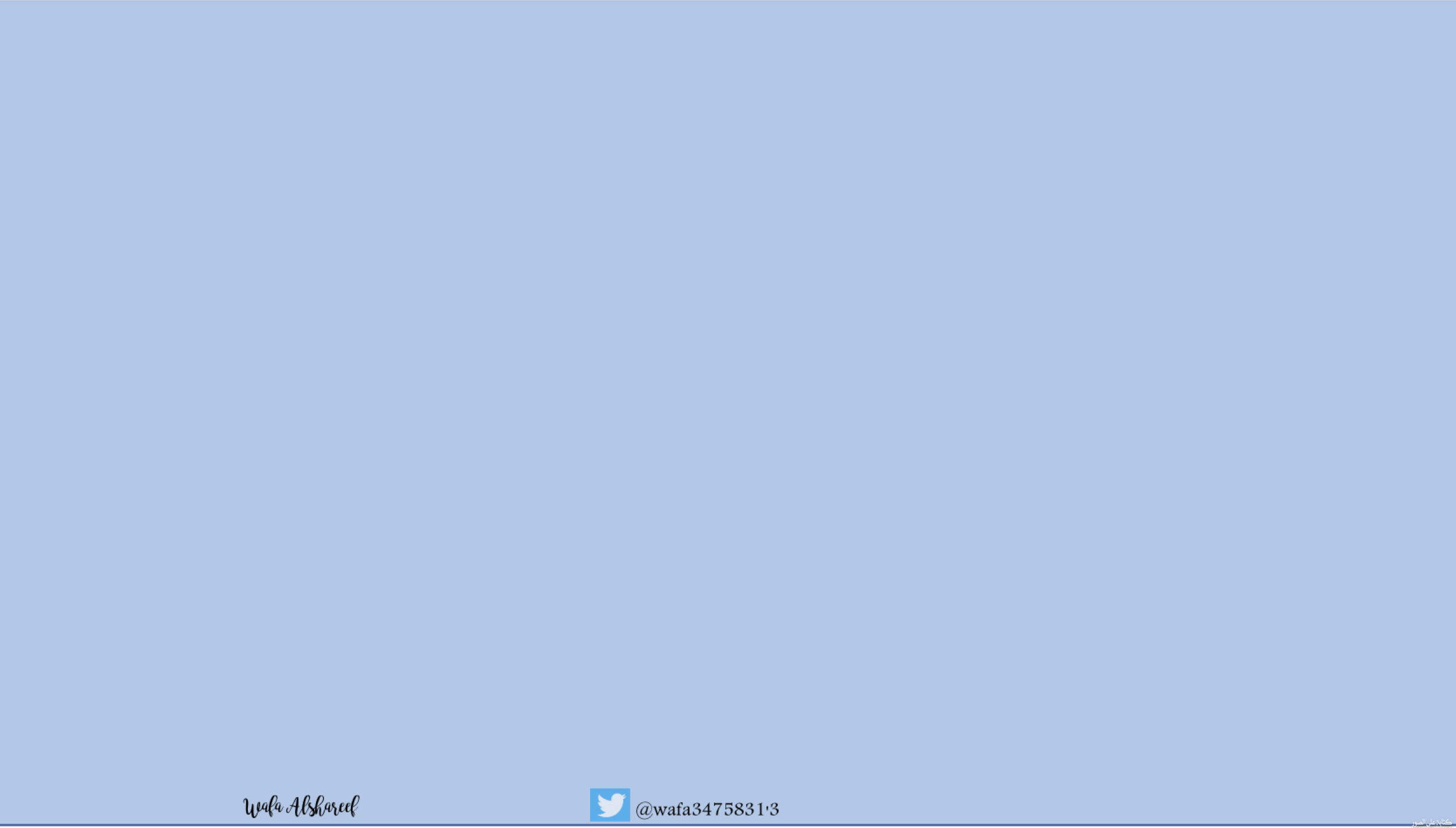 ٤-٤
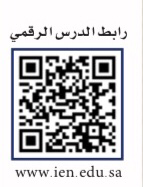 خطة حل المسألة
الرجاء انجاز المهام في المنصة
فكرة الدرس : 
 أحل المسائل باستعمال خطة " انشاء قائمة منظمة "
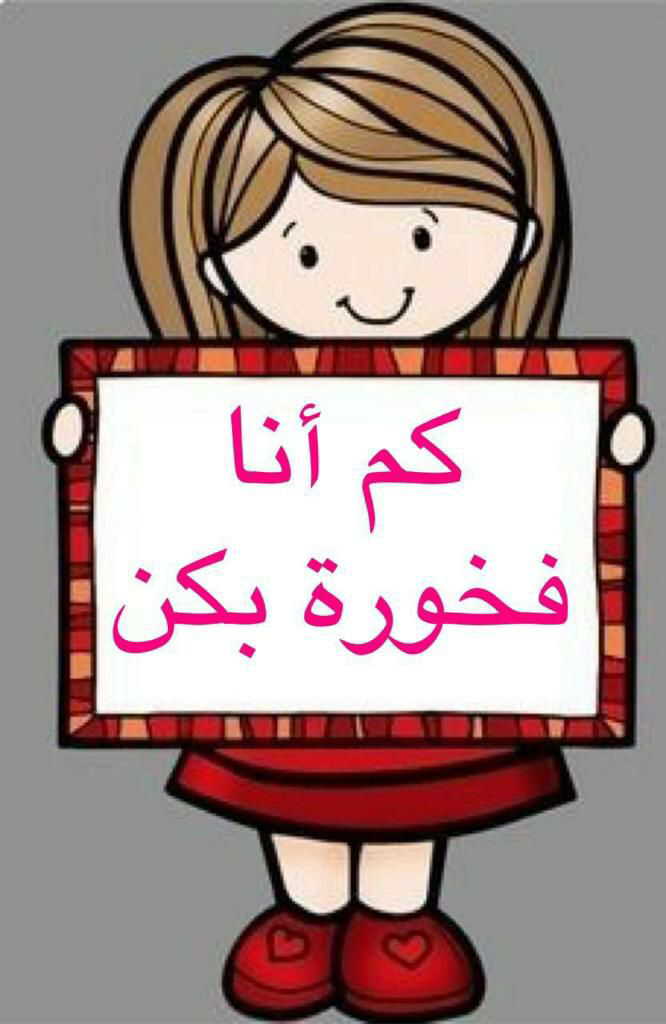 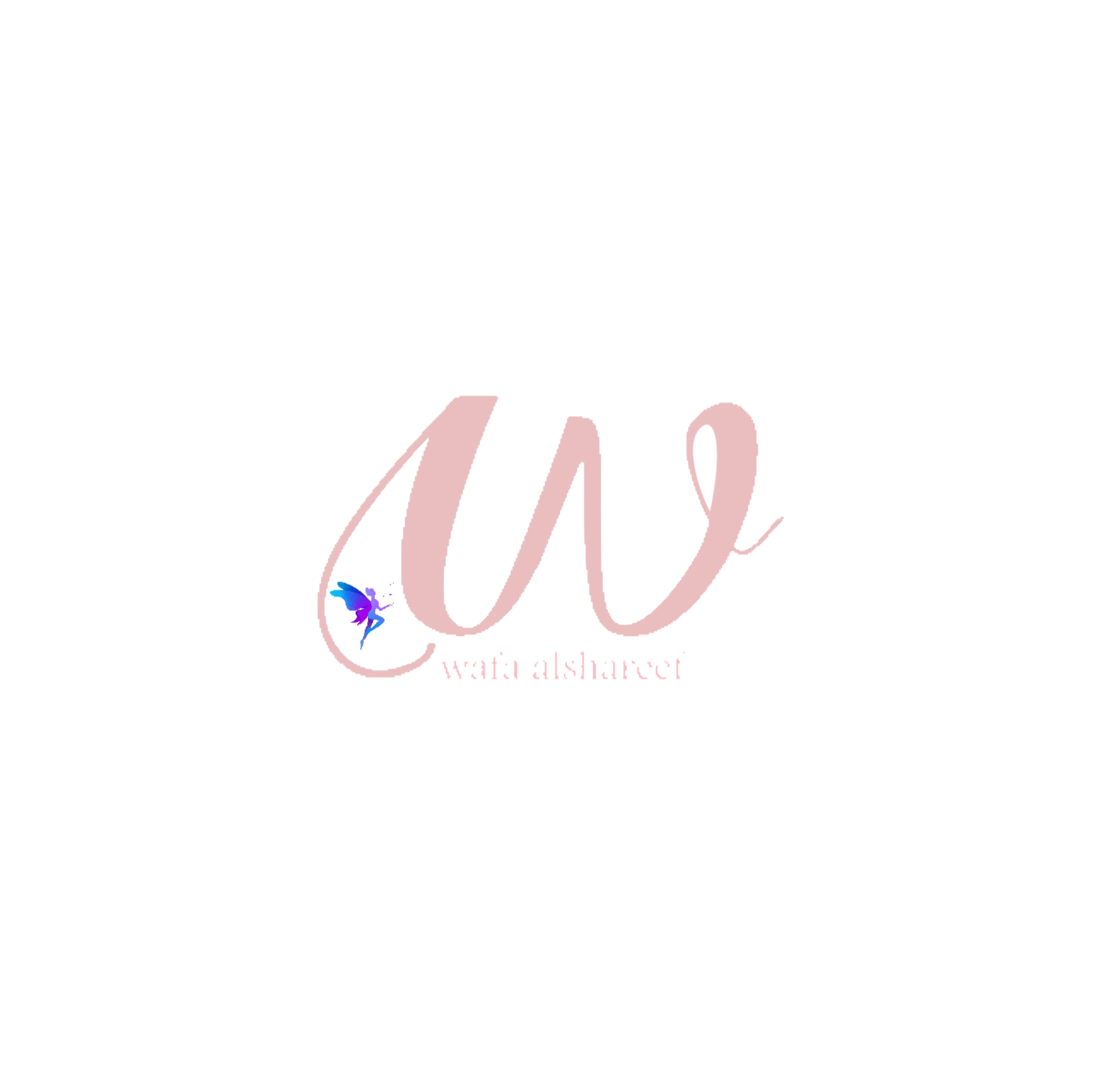 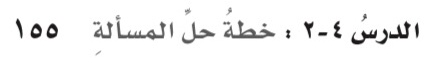